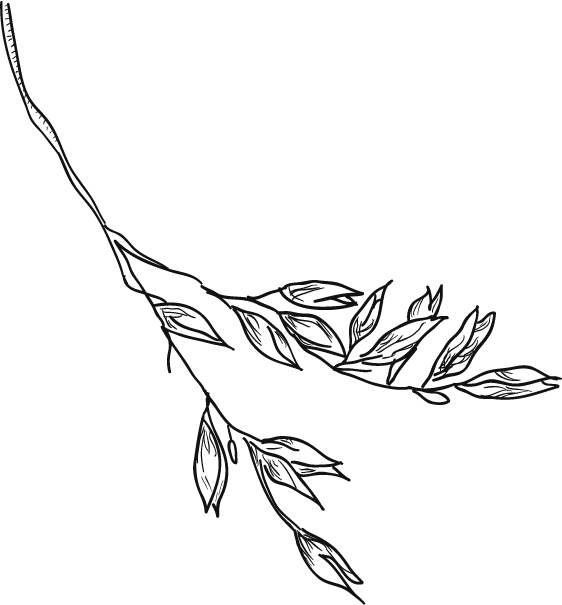 指導老師:林琮舜、黃珮珍
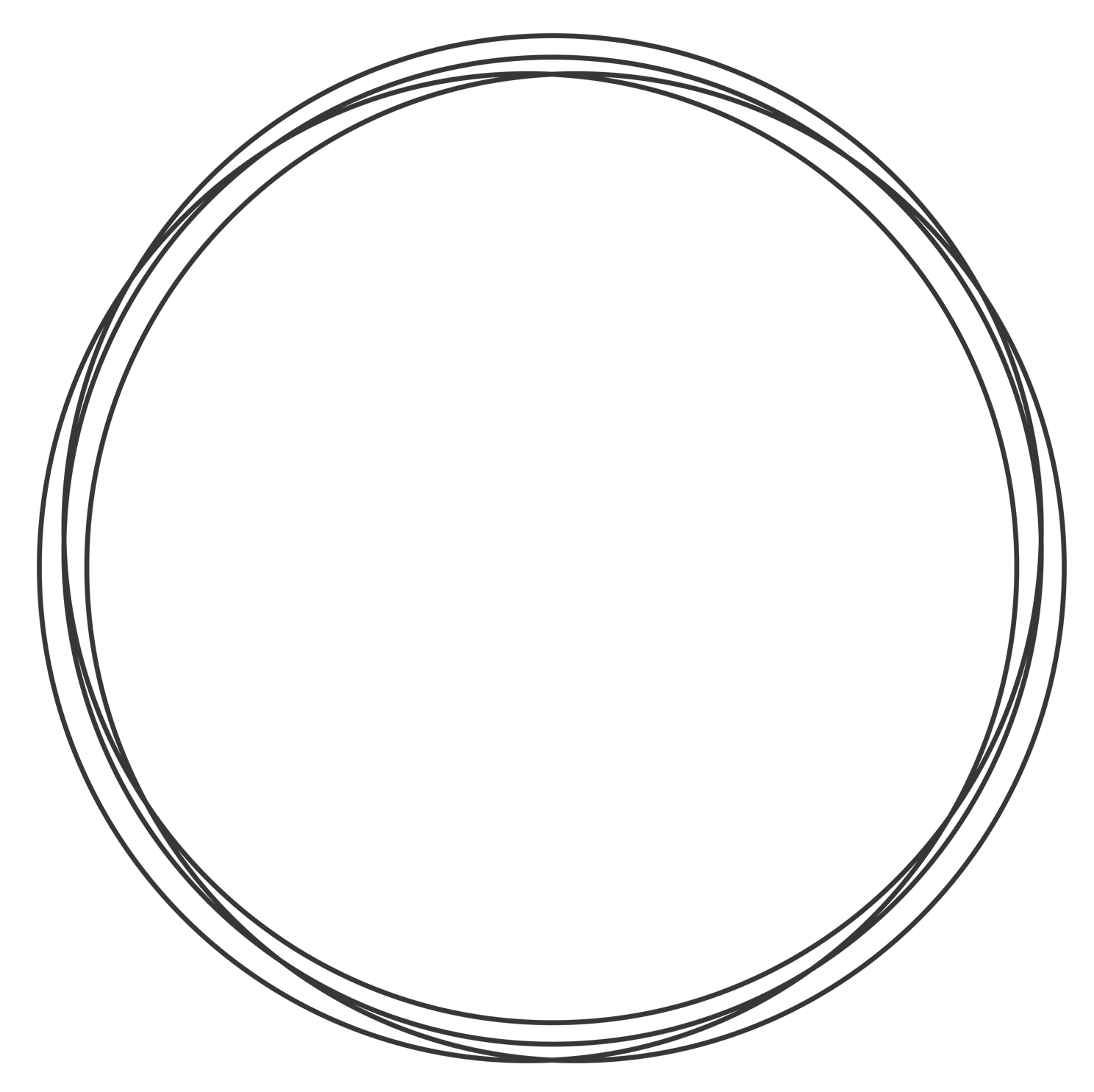 宜蘭酒廠
酒廠近年來面臨的問題
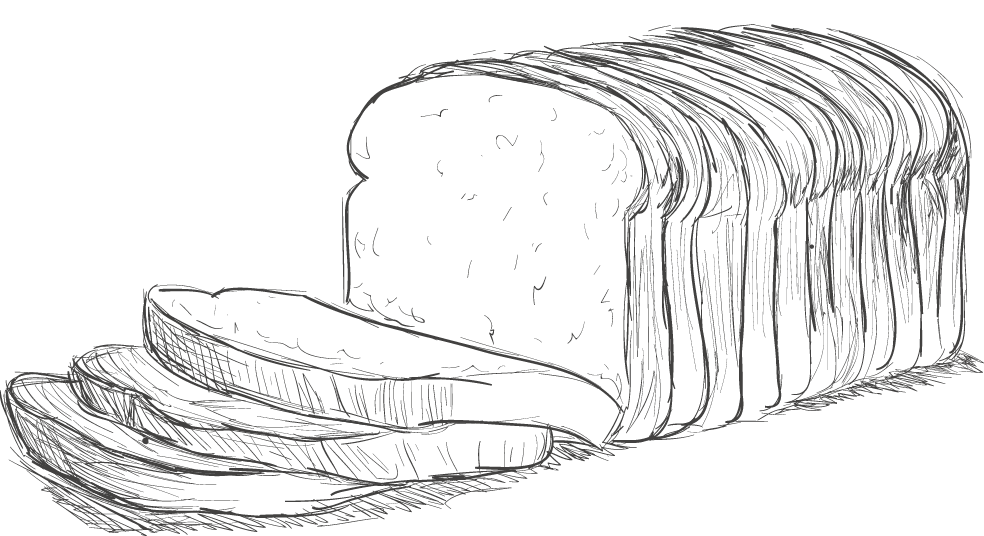 報告者:張嘉心、陳又瑄、嚴之琳
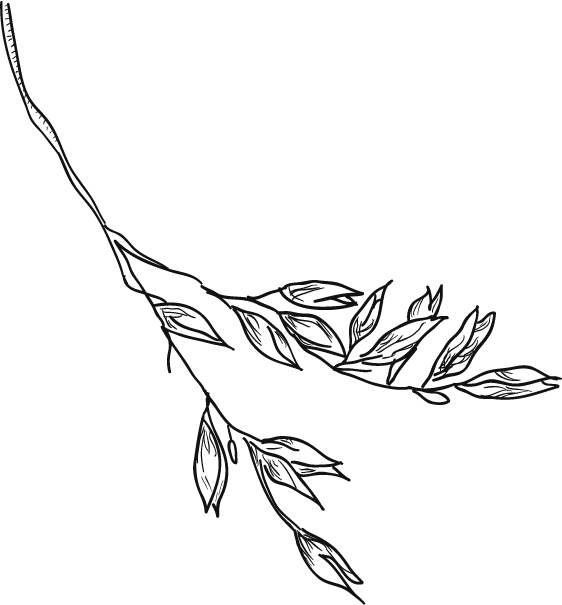 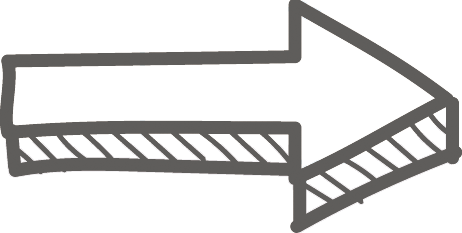 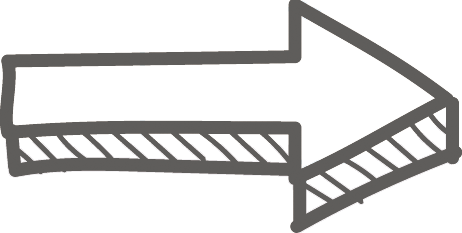 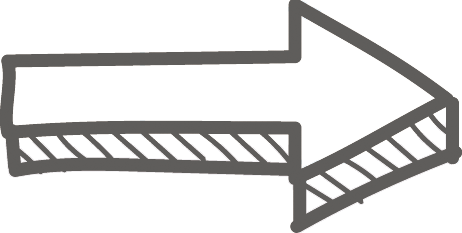 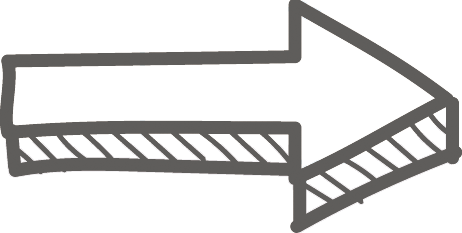 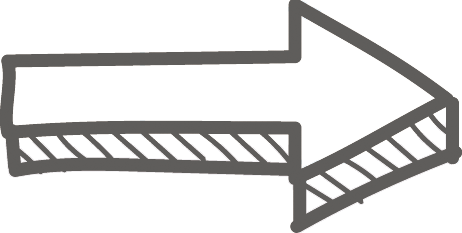 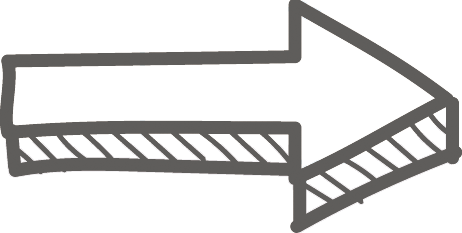 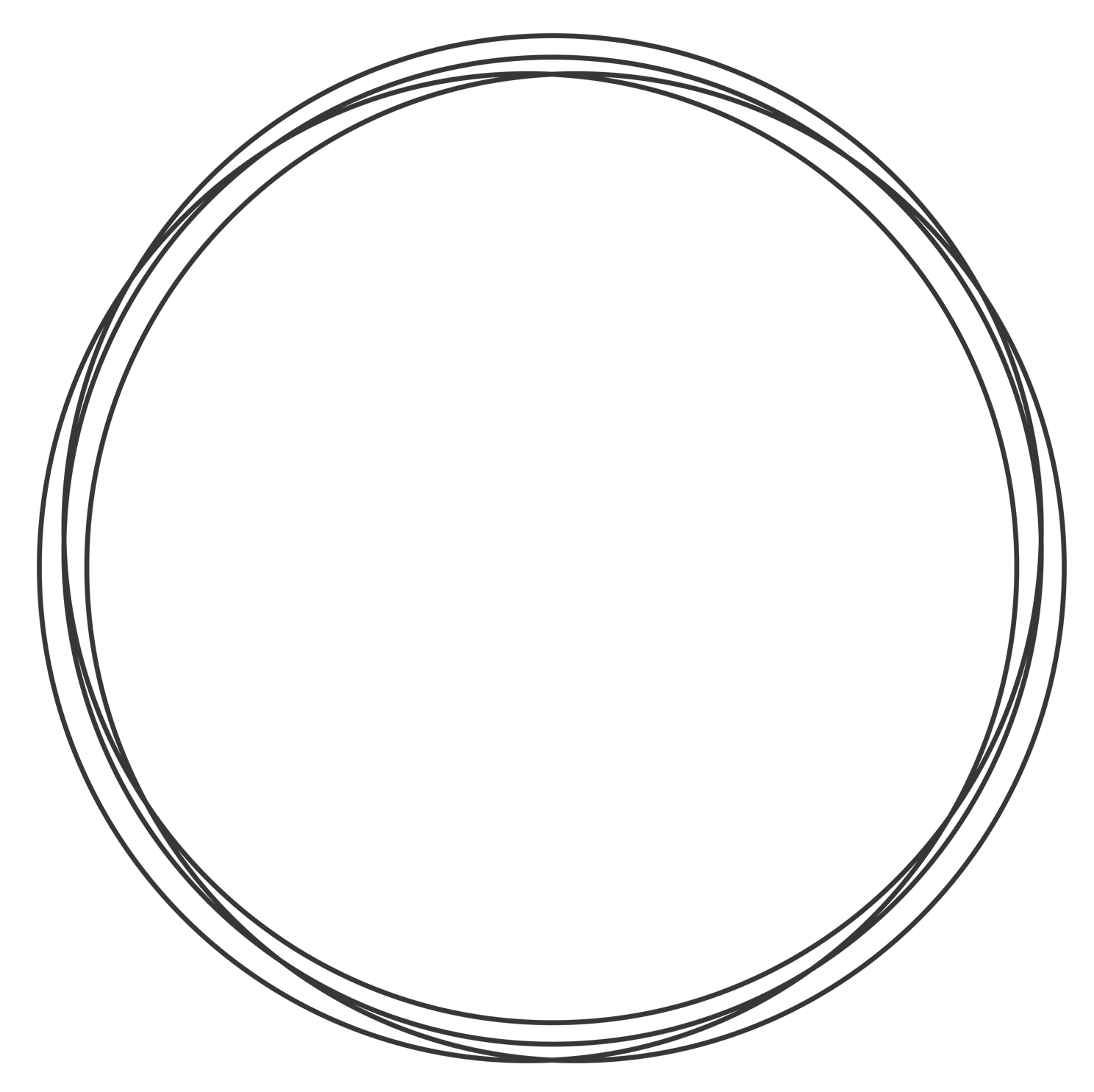 心
得
感
想
未
來
展
望
研
究
目
的
研
究
動
機
研
究
方
法
實
地
訪
查
目錄
Contents
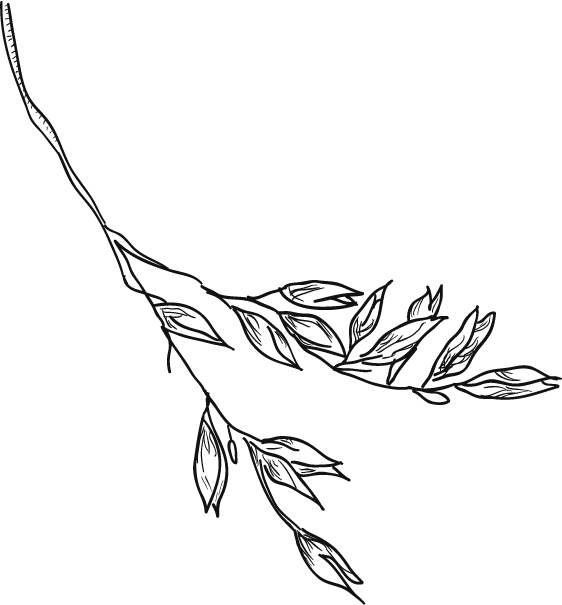 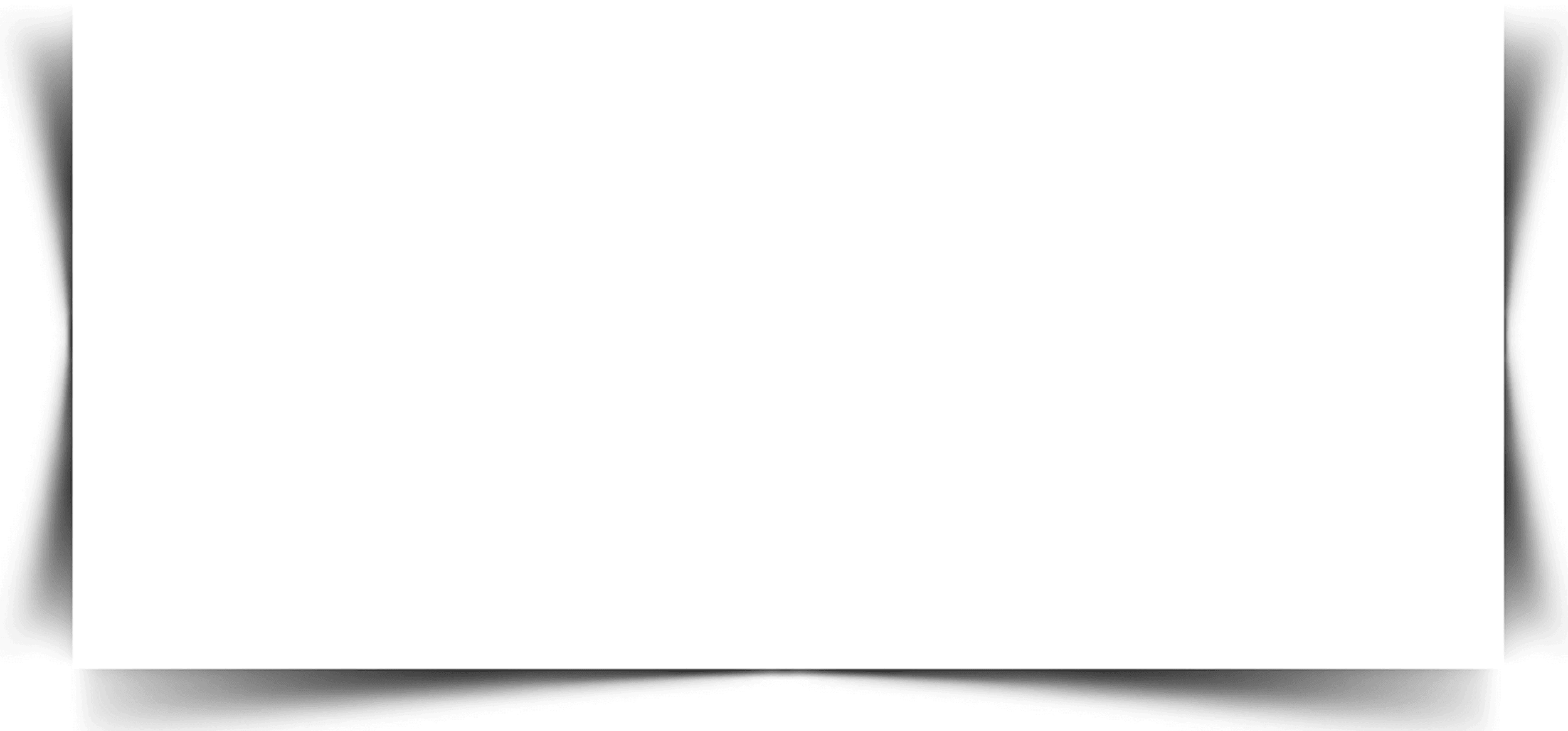 Part.01
研究動機
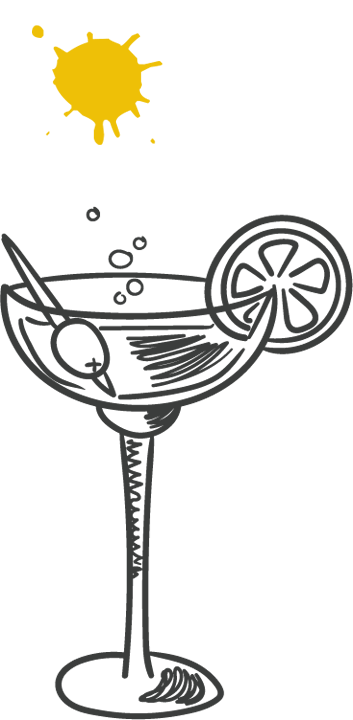 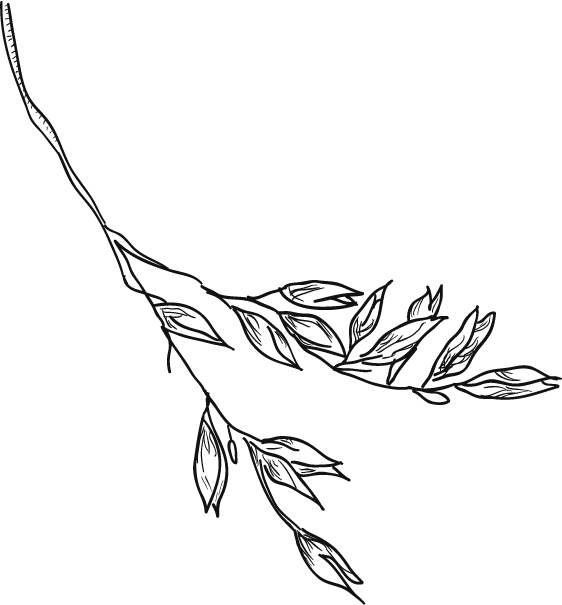 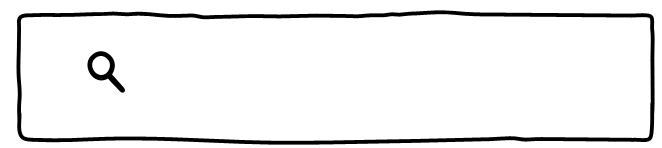 為什麼挑了酒廠_
身為宜蘭人，每次經過酒廠，都看到有人群進進出出，時而有遊覽車停在前面，我們都知道酒廠已有多年的歷史，但卻不曾深入了解，因此想藉這次機會，造訪這個融合文化與觀光的歷史建築。
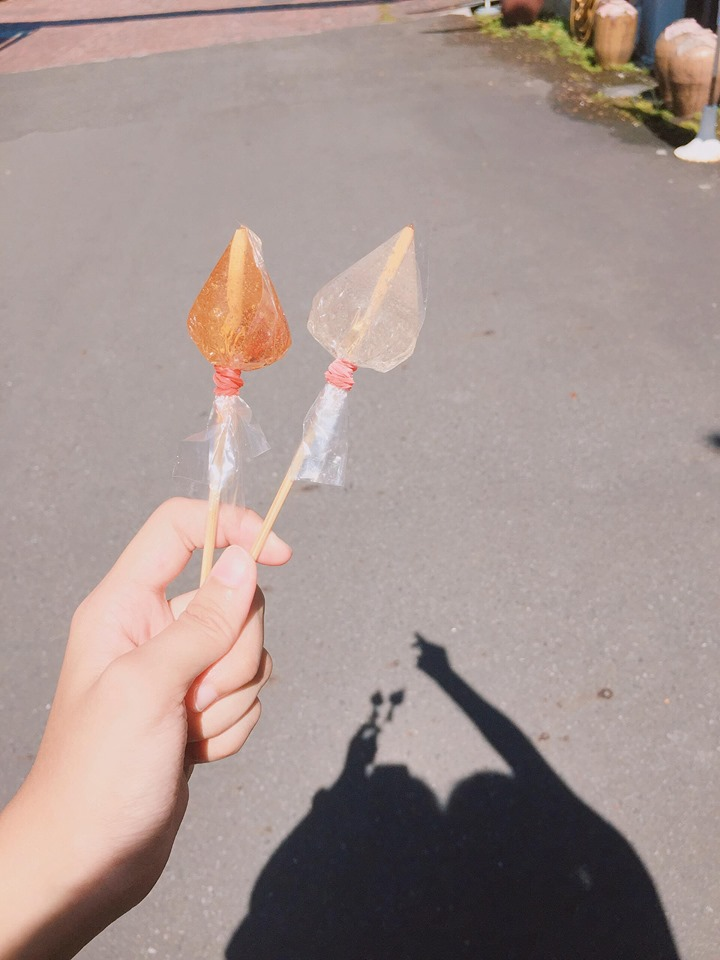 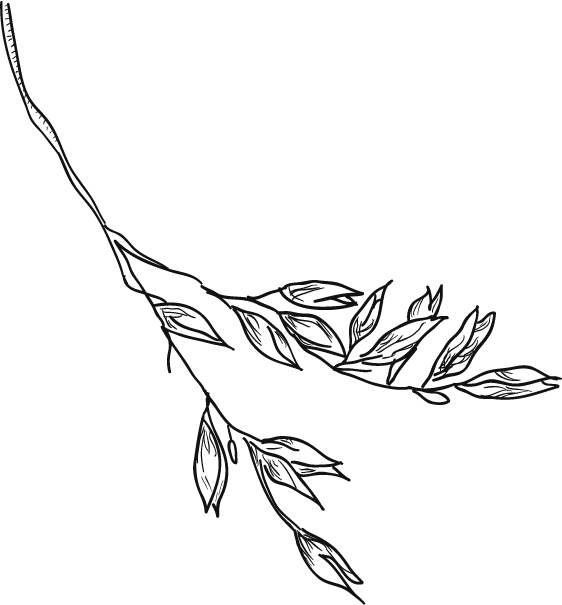 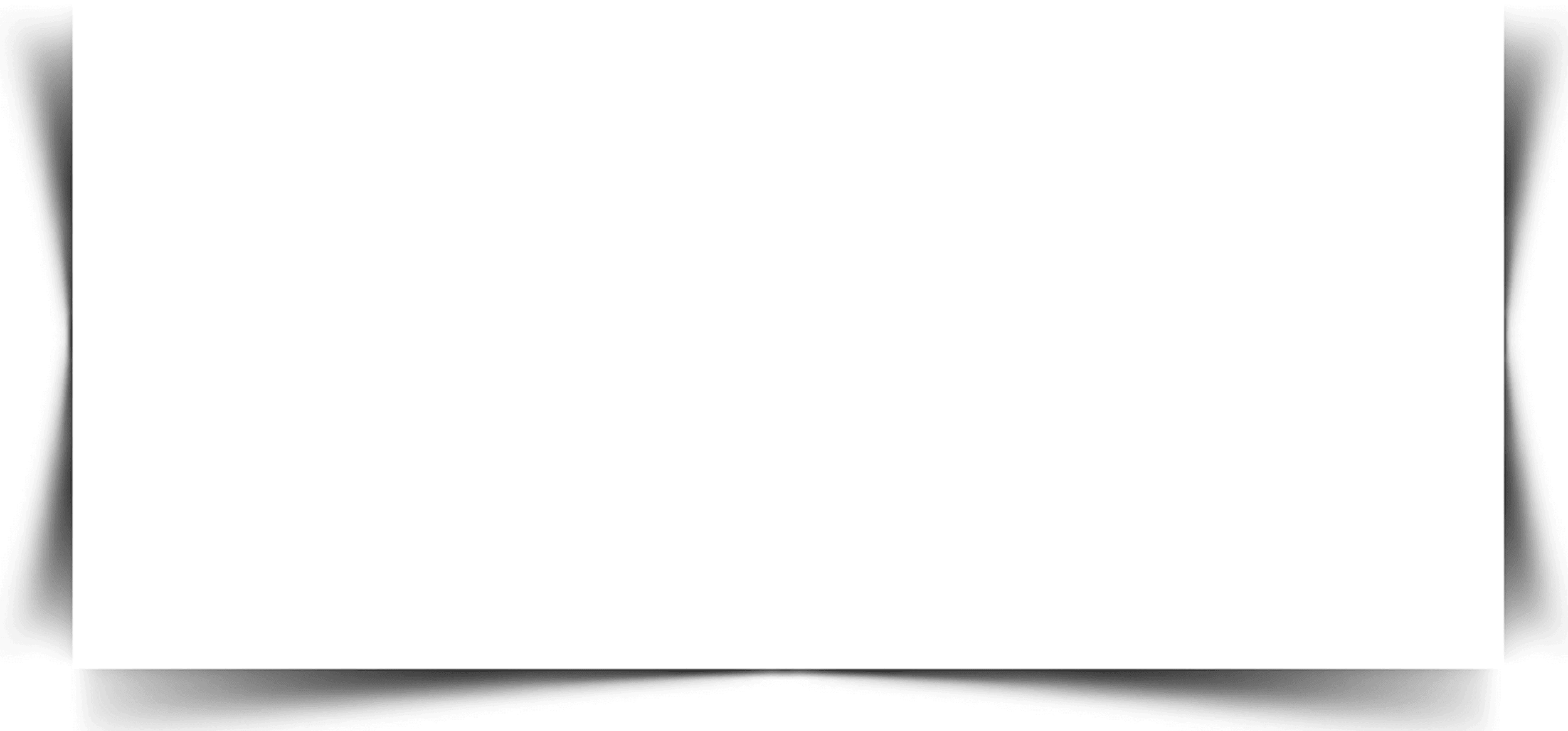 Part.02
研究方法
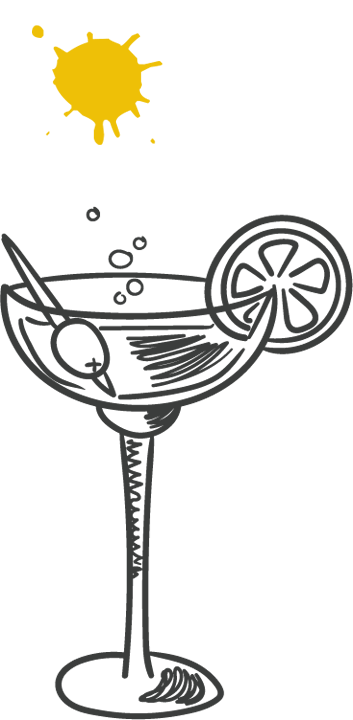 參考文獻
 實地探查
 訪談酒廠志工、觀光客以及店家
 分析訪談結果
 探討酒廠近況
 結論
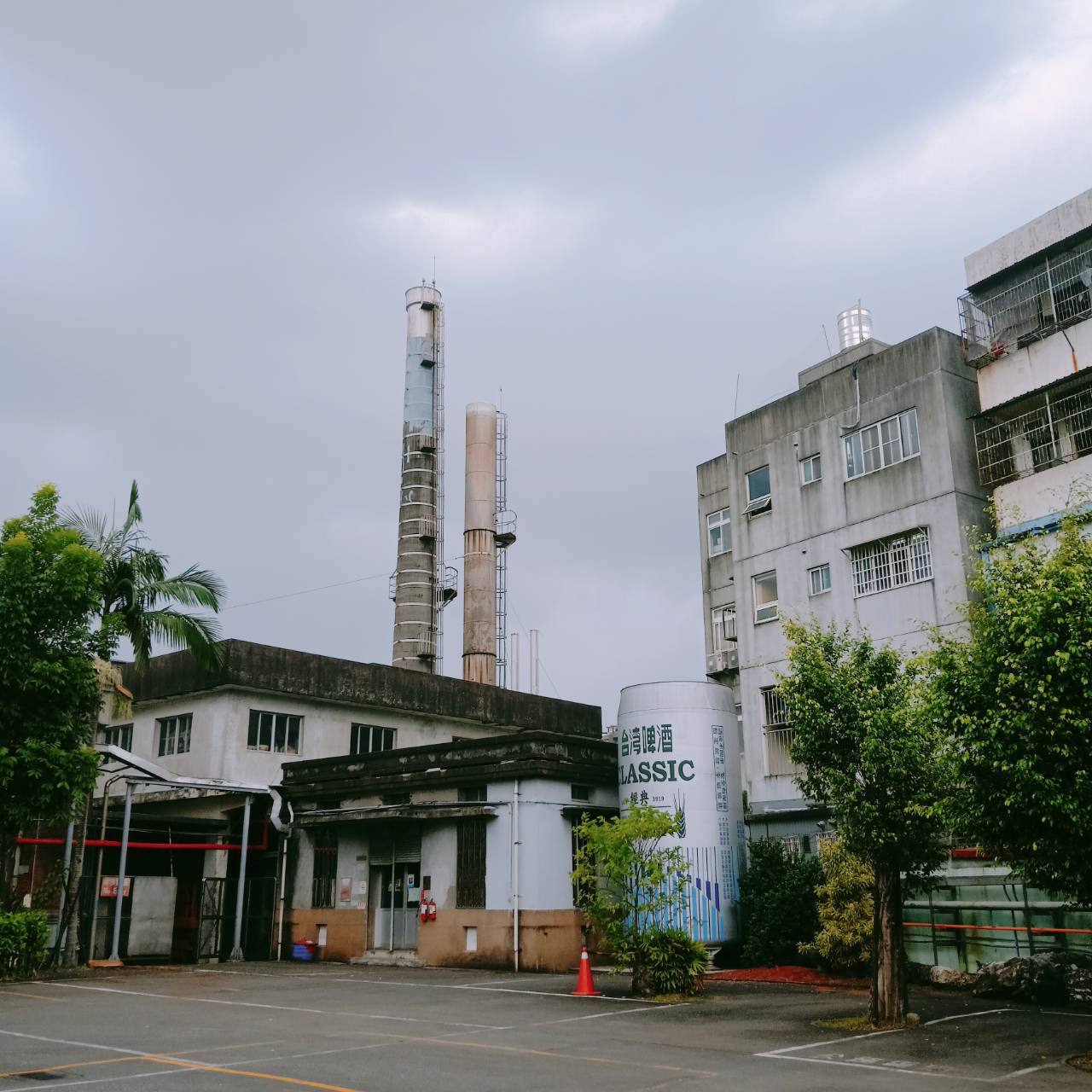 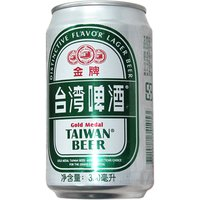 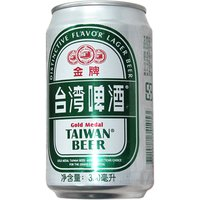 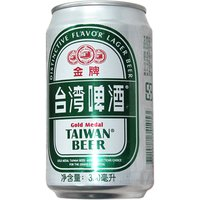 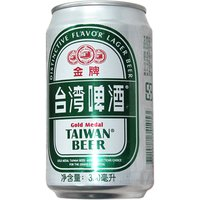 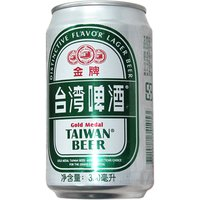 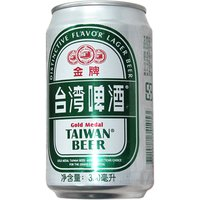 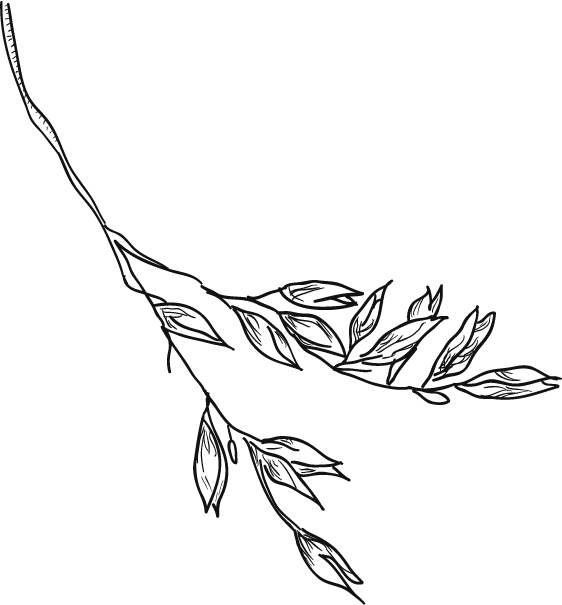 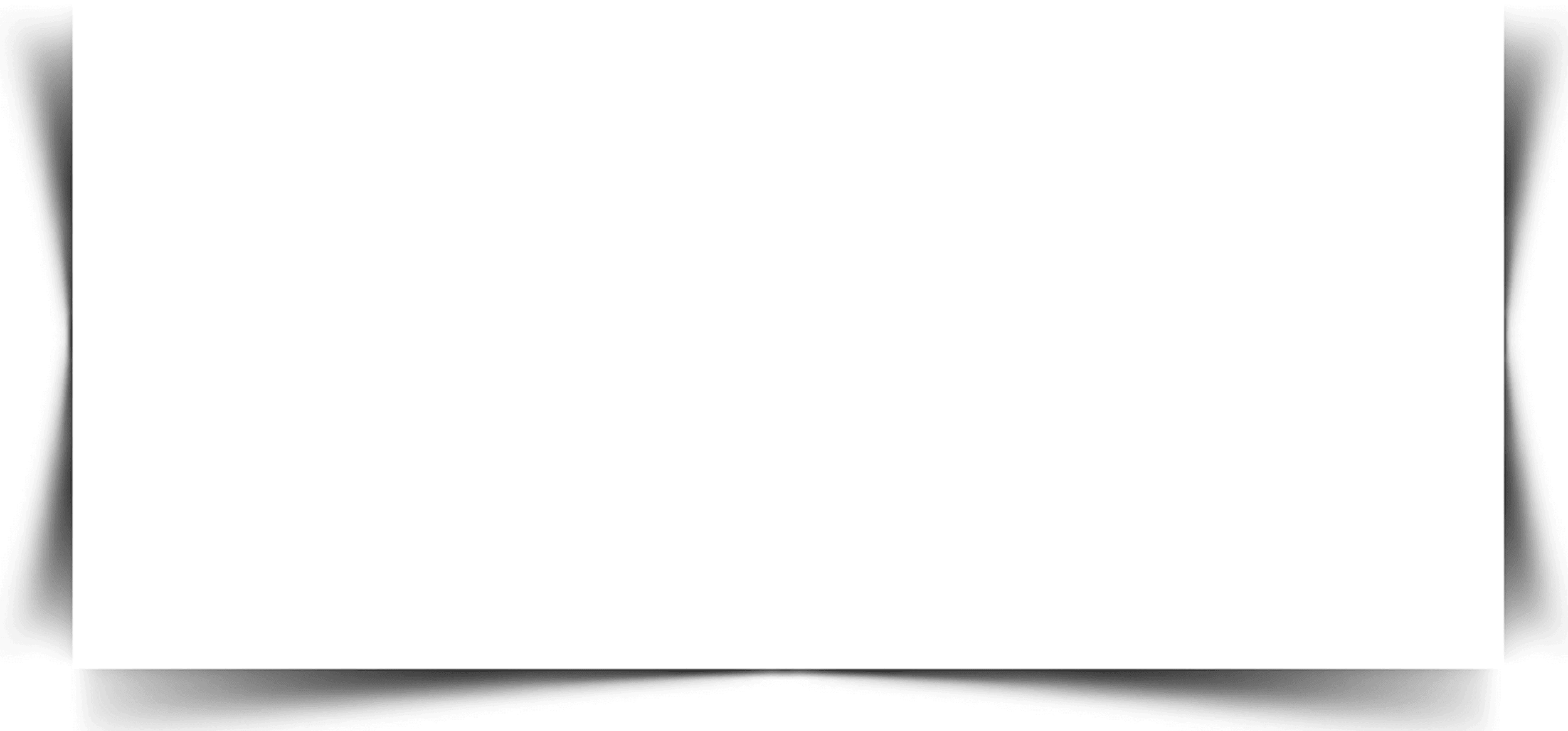 Part.03
研究目的
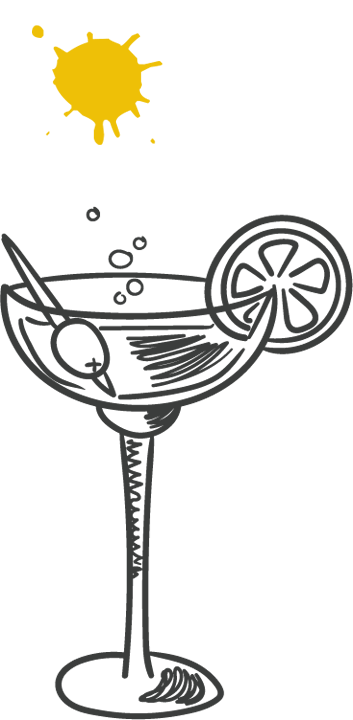 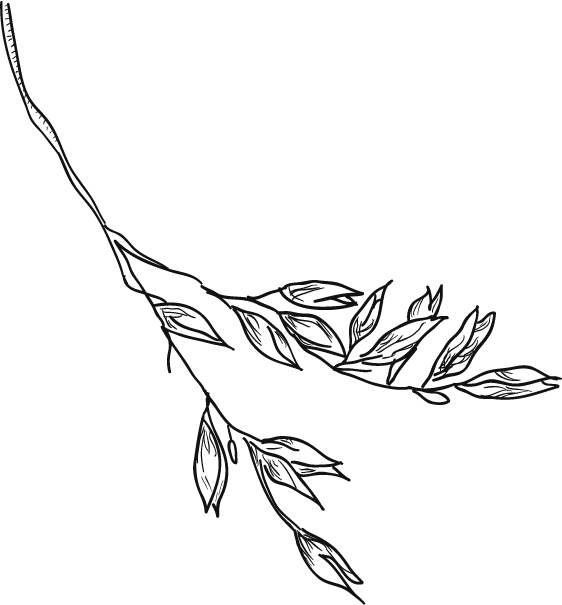 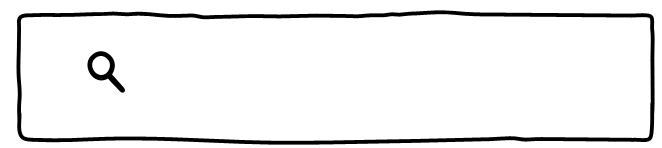 研究目的_
了解酒廠的歷史背景
及現今用途
了解觀光客到酒廠的動機
了解目前酒廠遇到的困境
提供解決方法
了解店家對酒廠的看法
.
思考酒廠未來發展
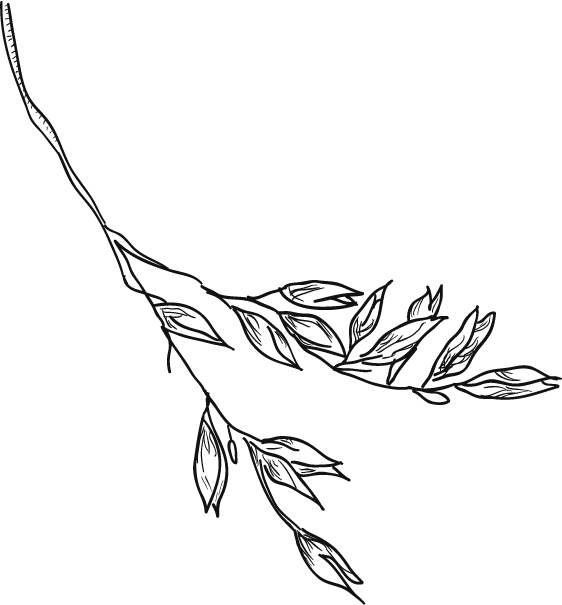 宜蘭酒廠_
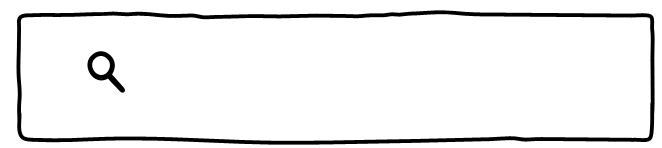 又名甲子蘭酒文物館
為台灣省最古老的酒廠
現今唯一
一所釀造紅露酒的酒廠
於1910年創立
有著百年歷史
台灣光復後中央政府定名為
台灣省菸酒專賣區宜蘭酒廠
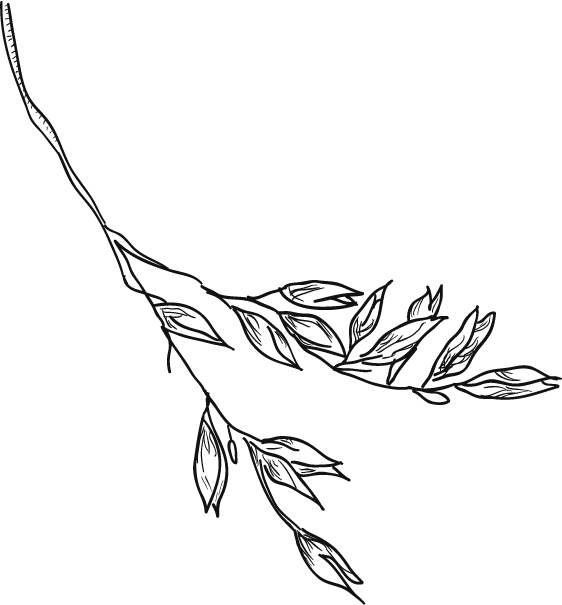 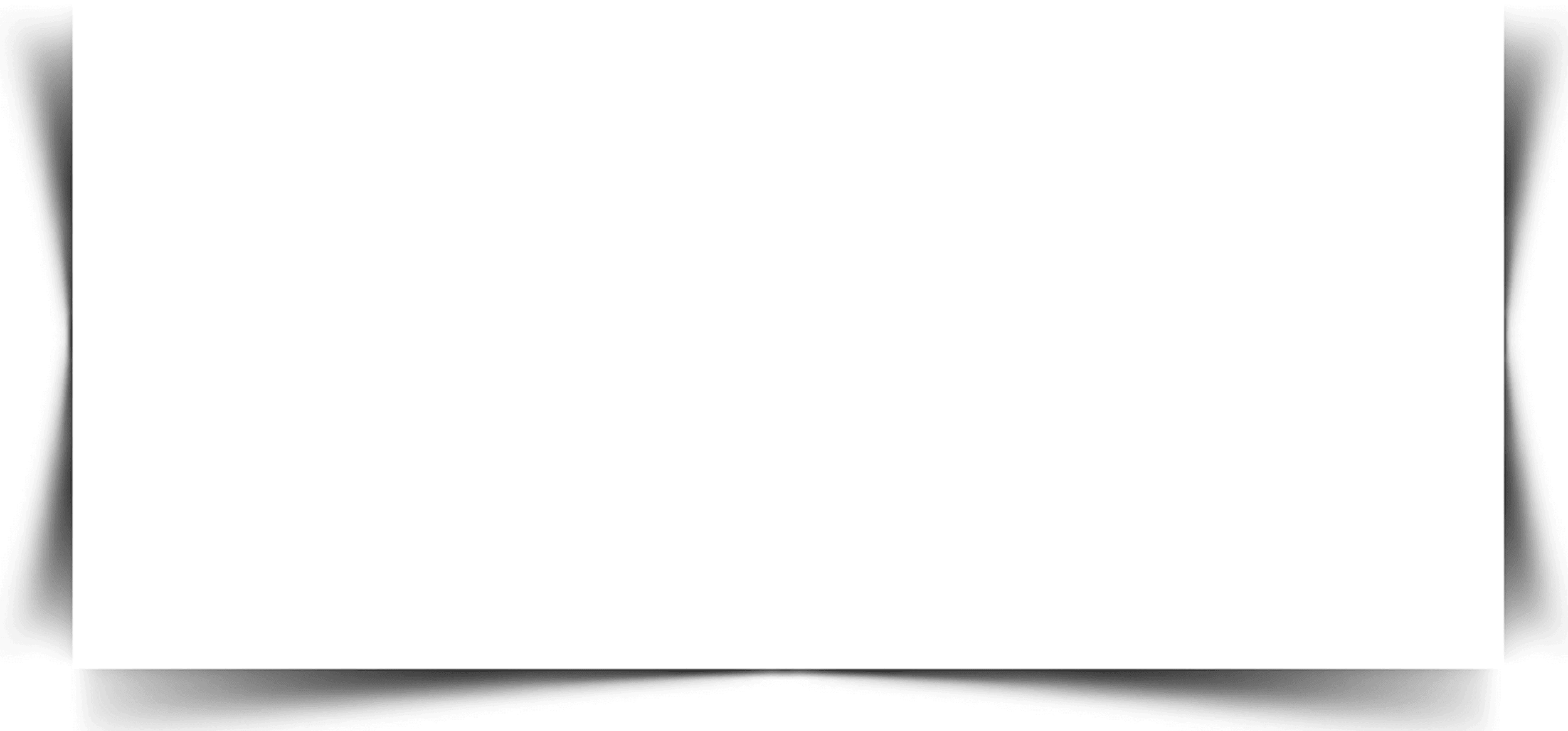 Part.04
實地訪查
分為觀光客、店家、廠內志工
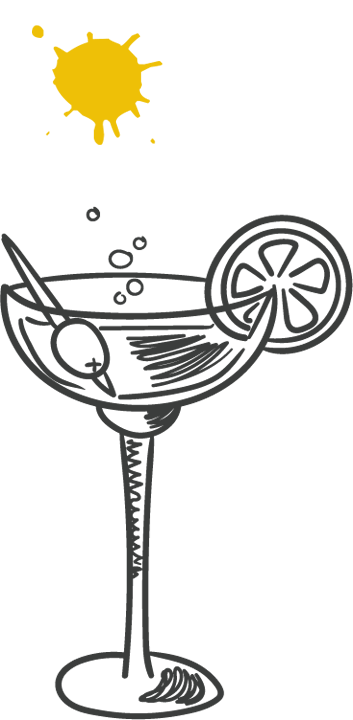 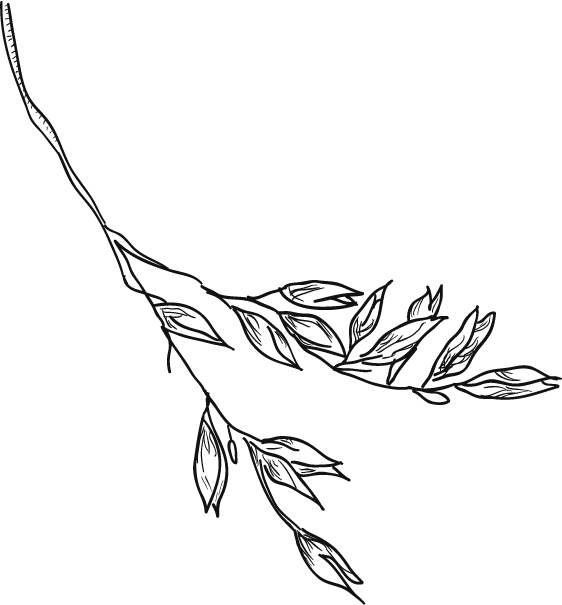 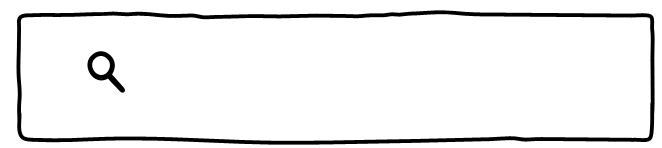 現場取景_
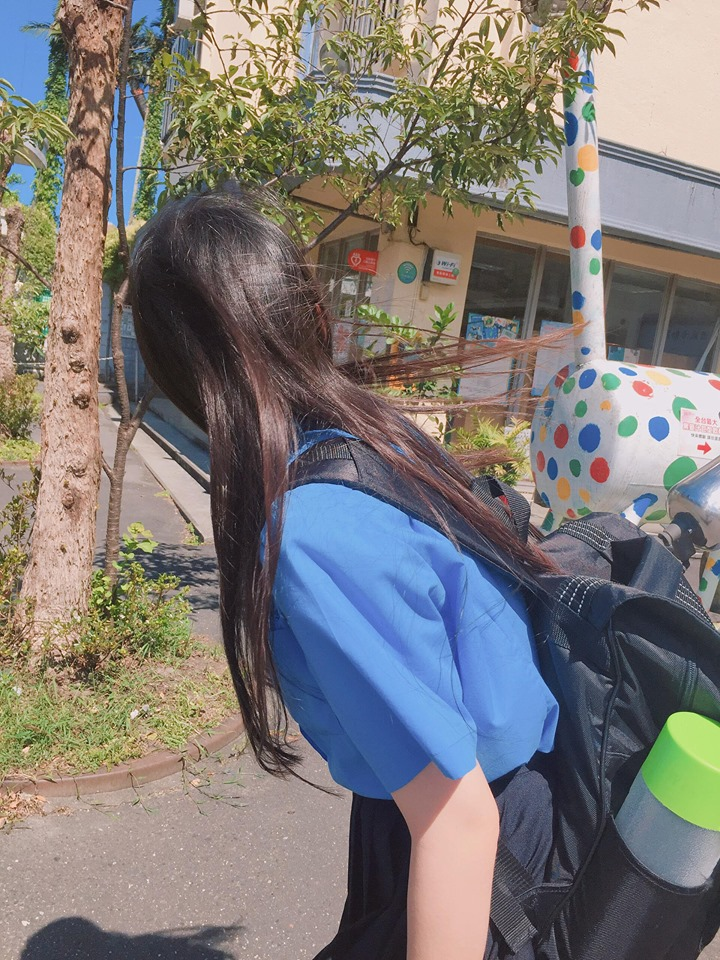 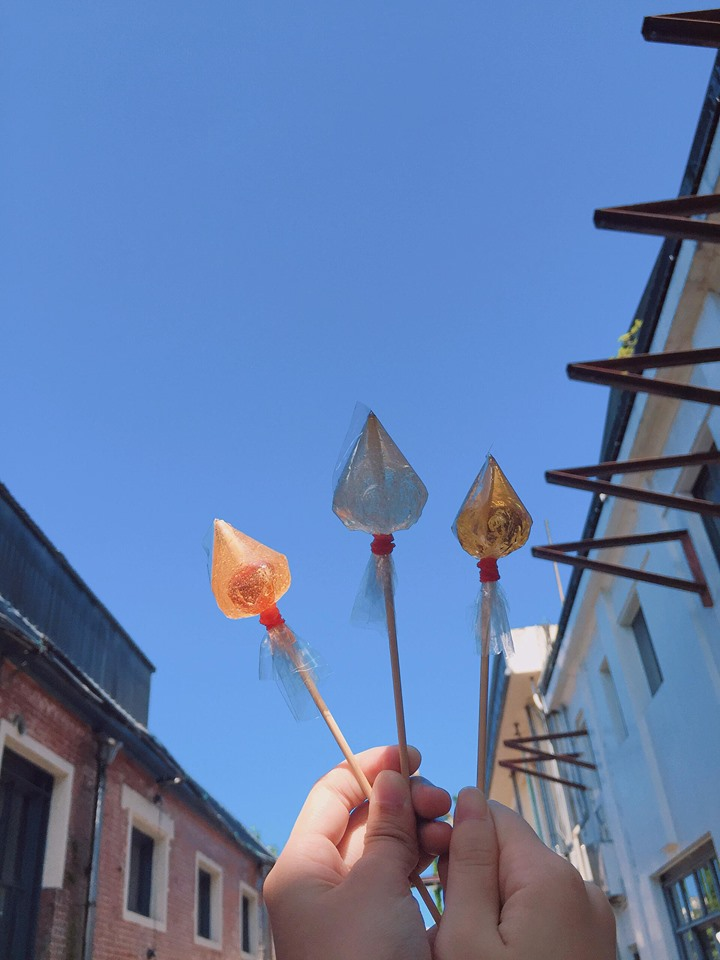 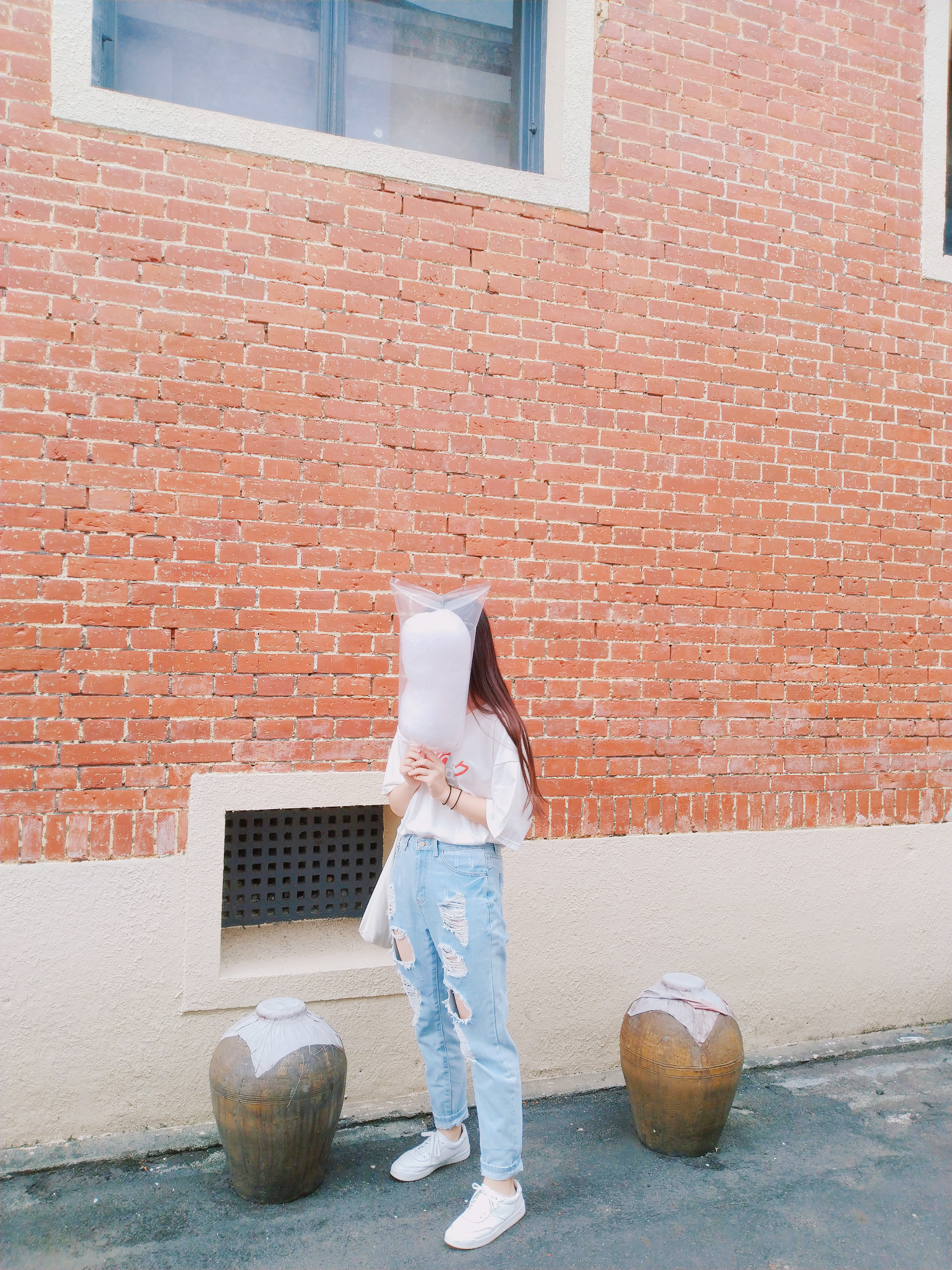 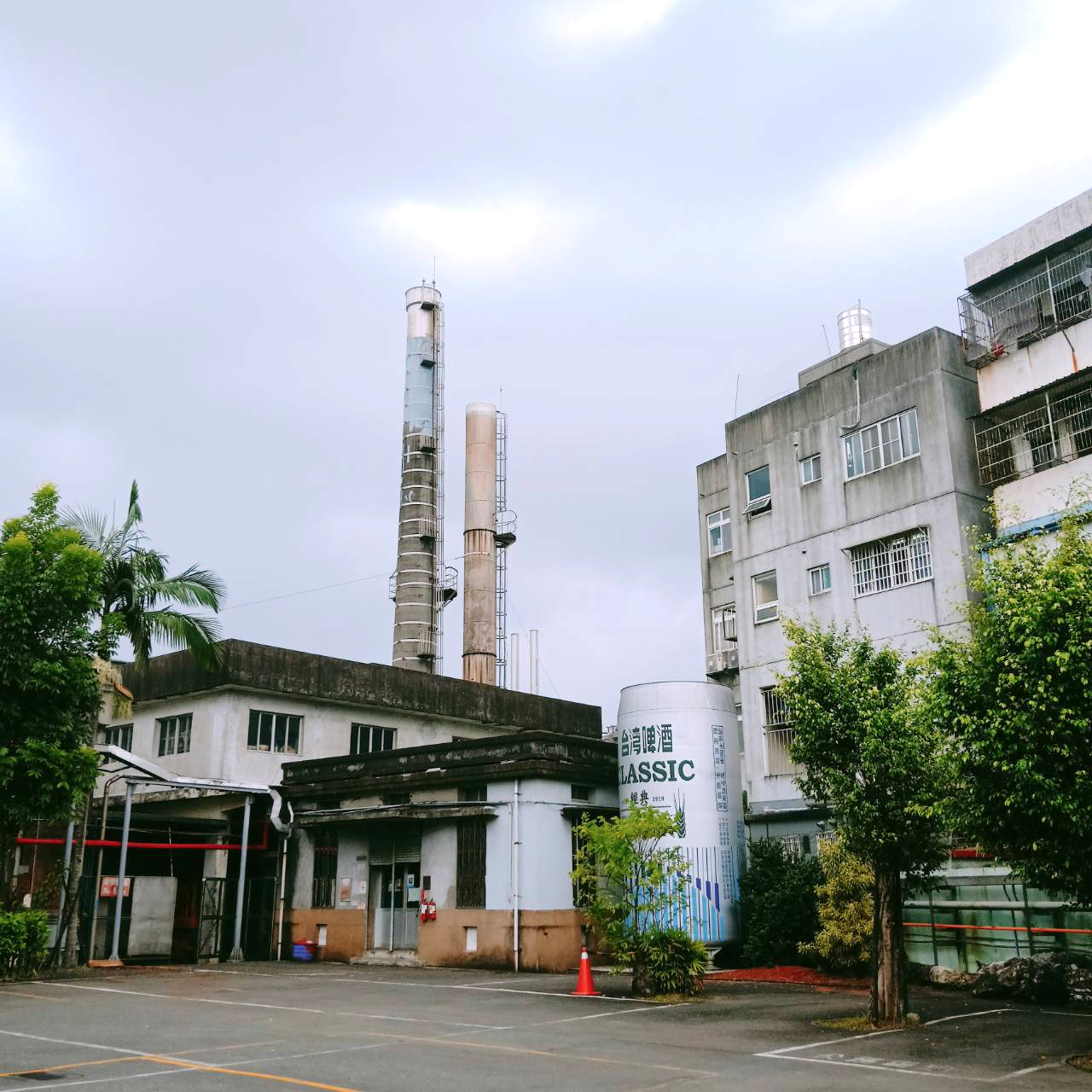 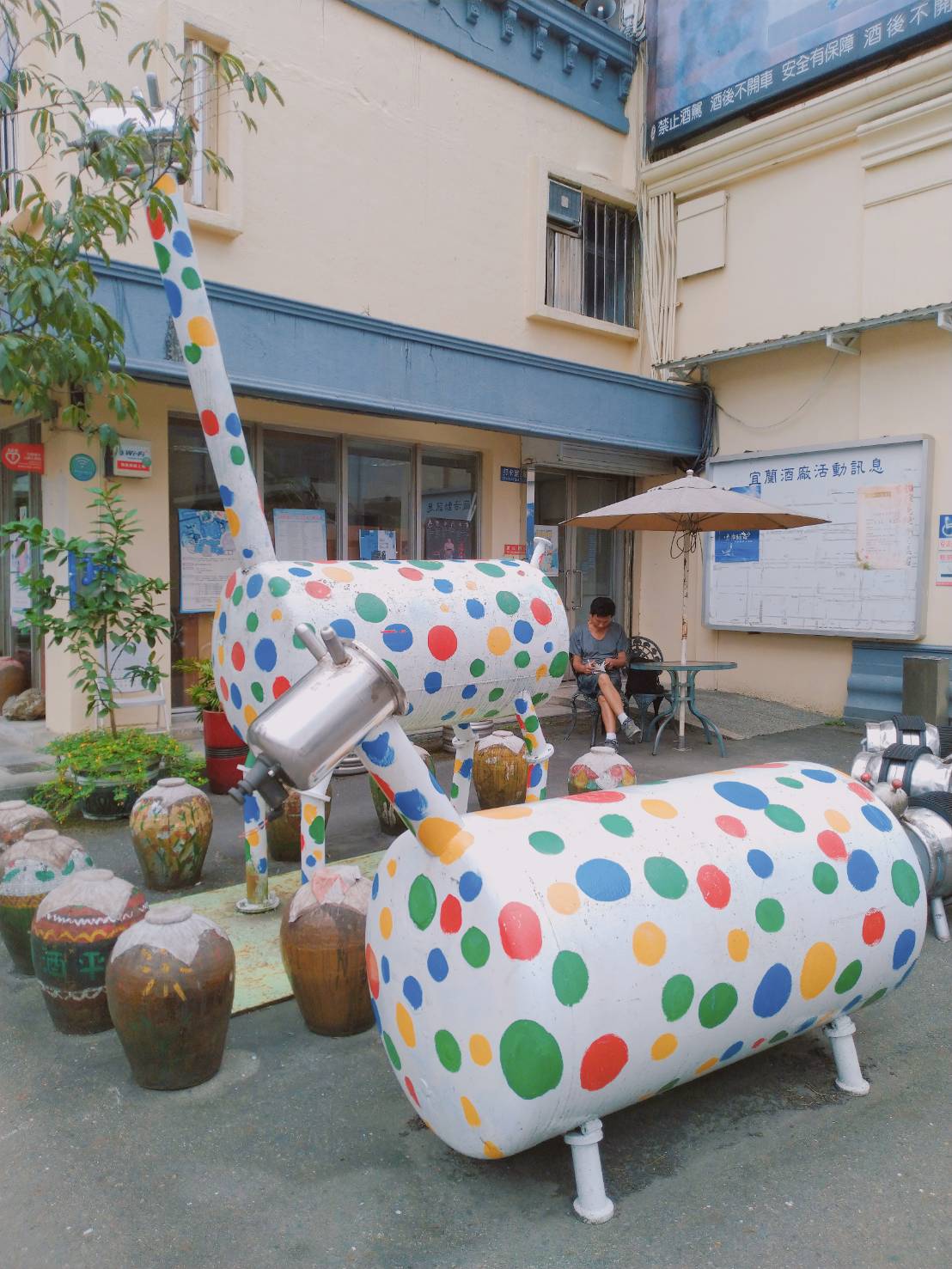 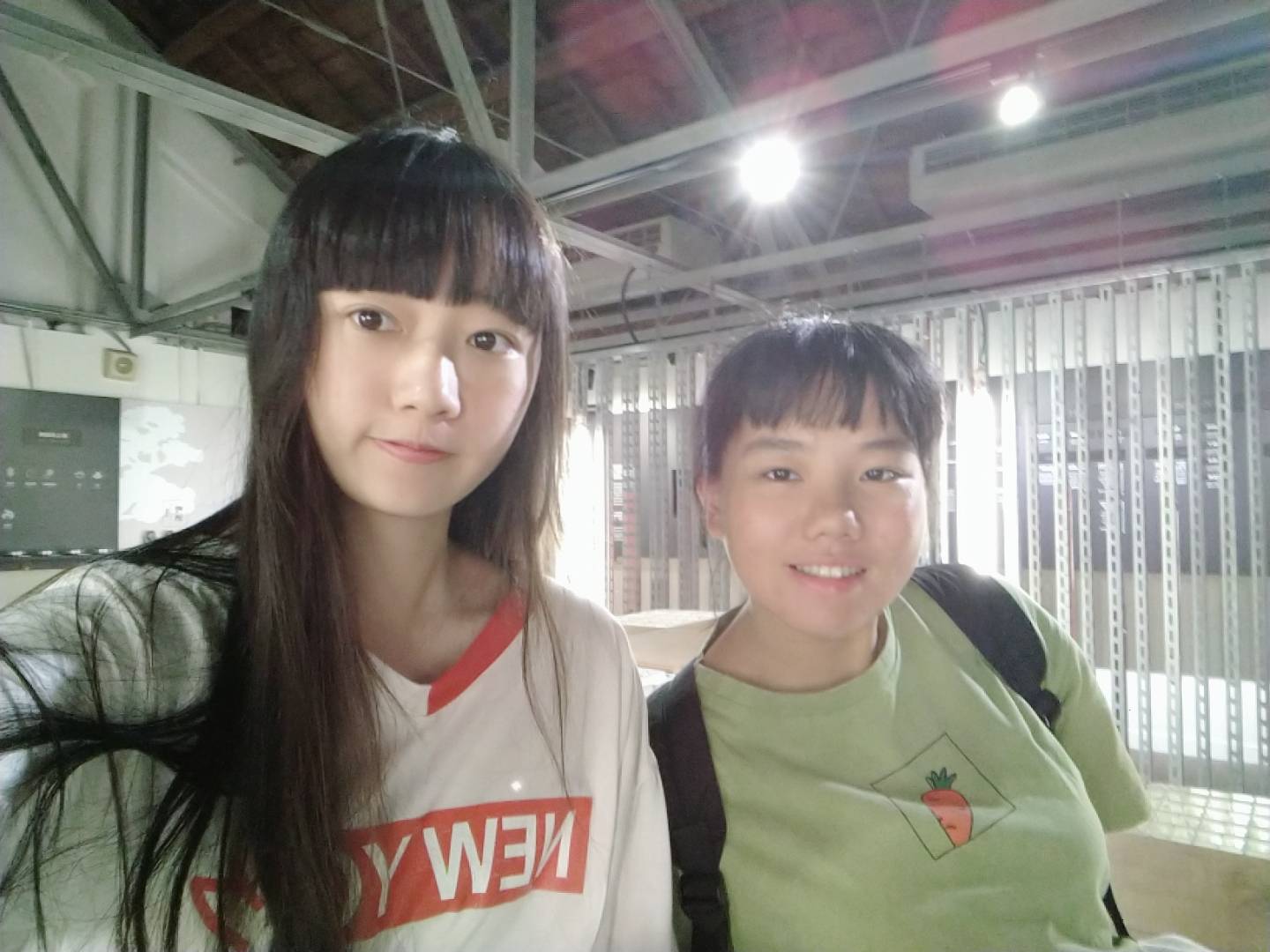 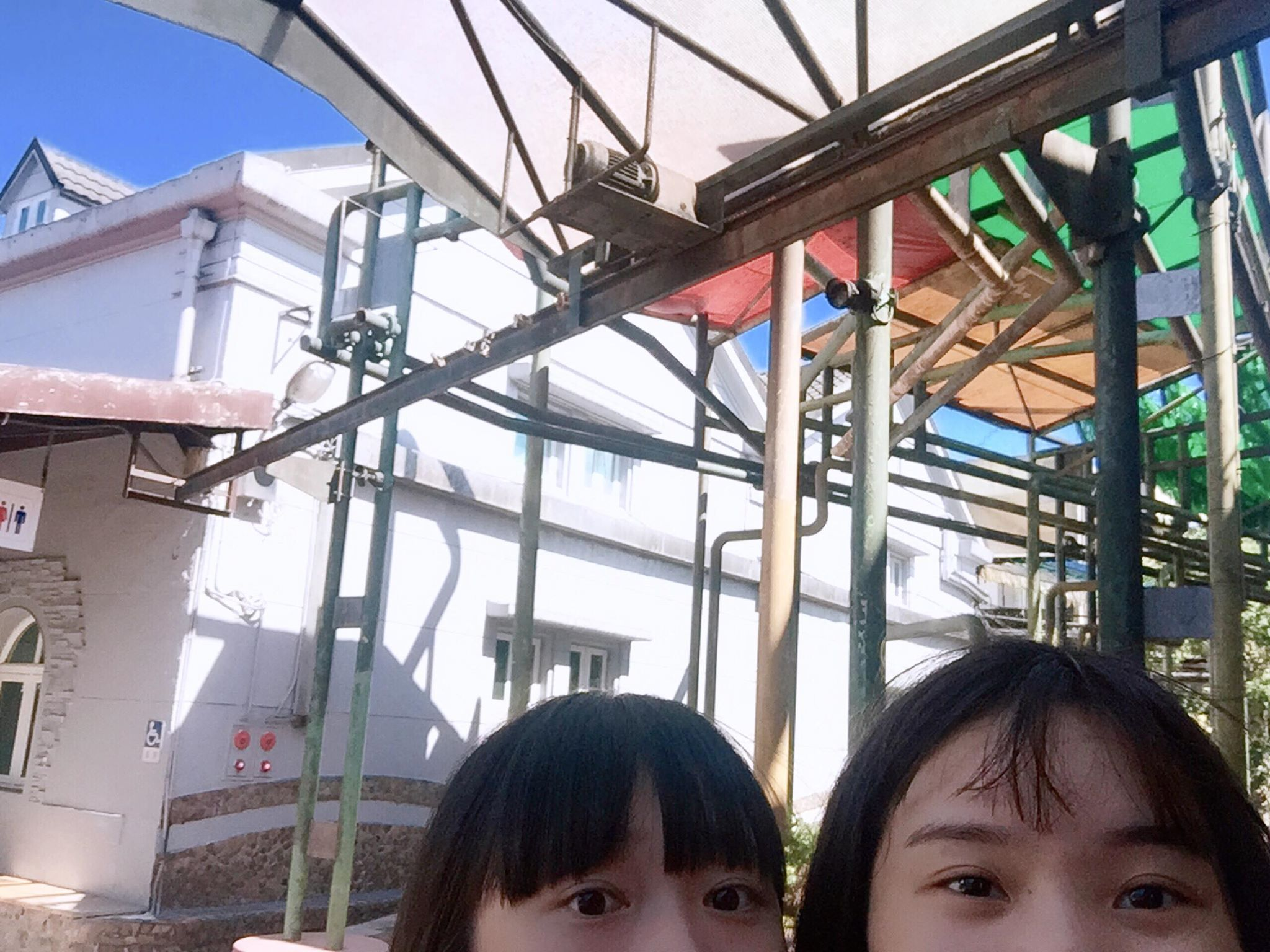 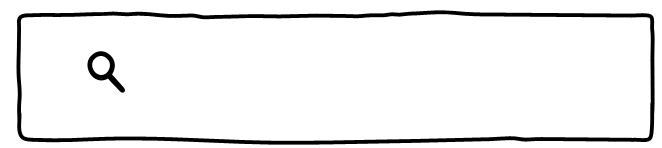 訪查問題-遊客

是否為宜蘭本地人？若否，那是哪裡人？
是否為第一次到宜蘭酒廠？
為什麼想到酒廠？對酒廠的認識？
最喜歡酒廠哪部分？
認為酒廠有什麼缺點或需要改進的部分？
喜歡宜蘭酒廠嗎？
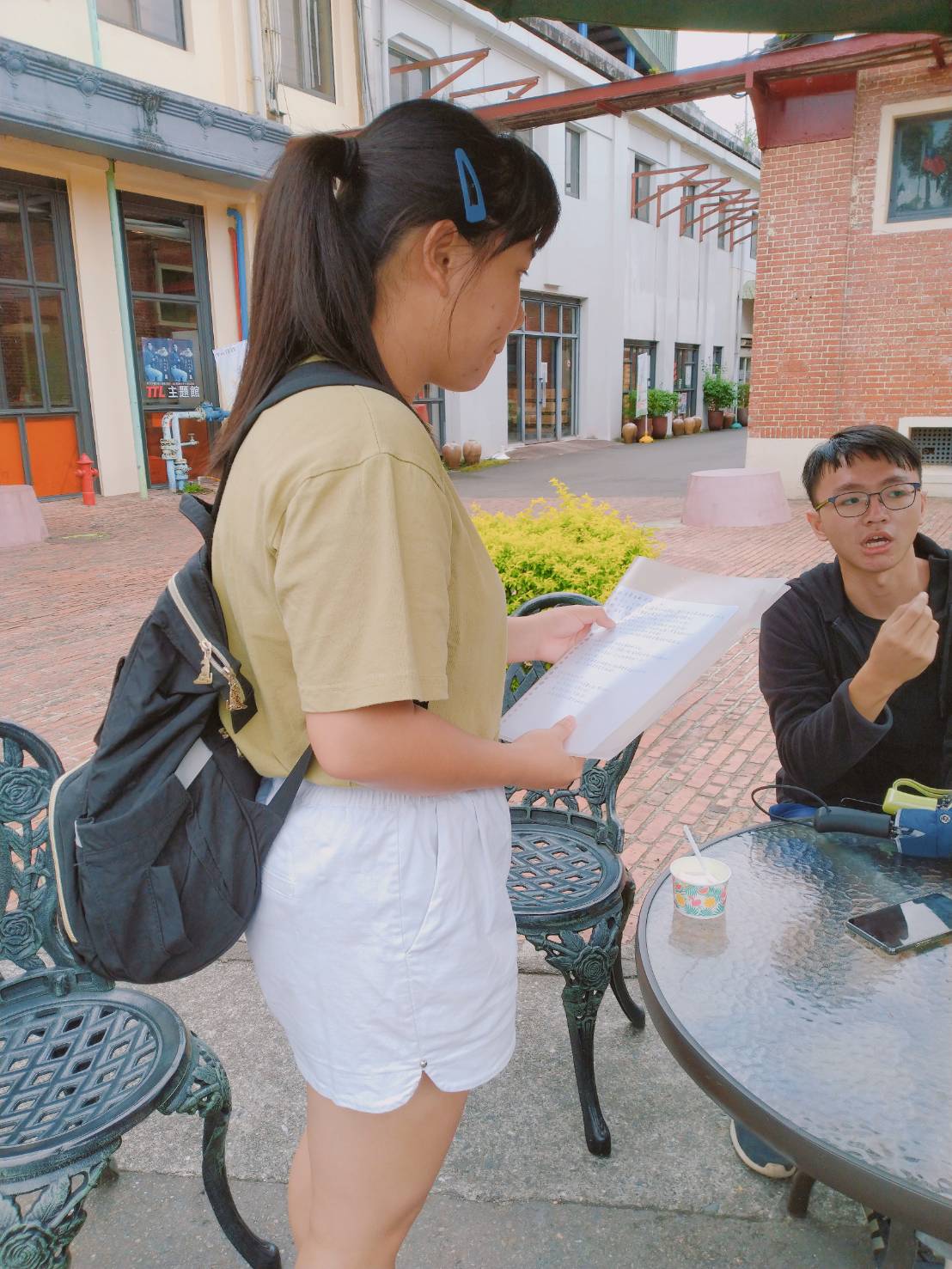 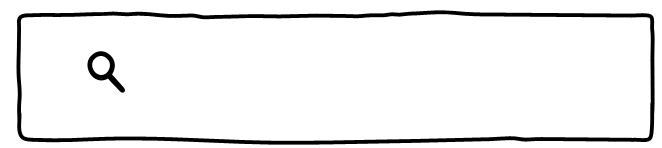 訪查問題-店家_

是否為宜蘭本地人？若否，那是哪裡人？
為什麼會選在酒廠開店？
觀光客是否減少？若是，酒廠能做什麼幫助客人增加？
酒廠是否有需要改進的地方？
酒廠這幾年最大的改變是什麼？
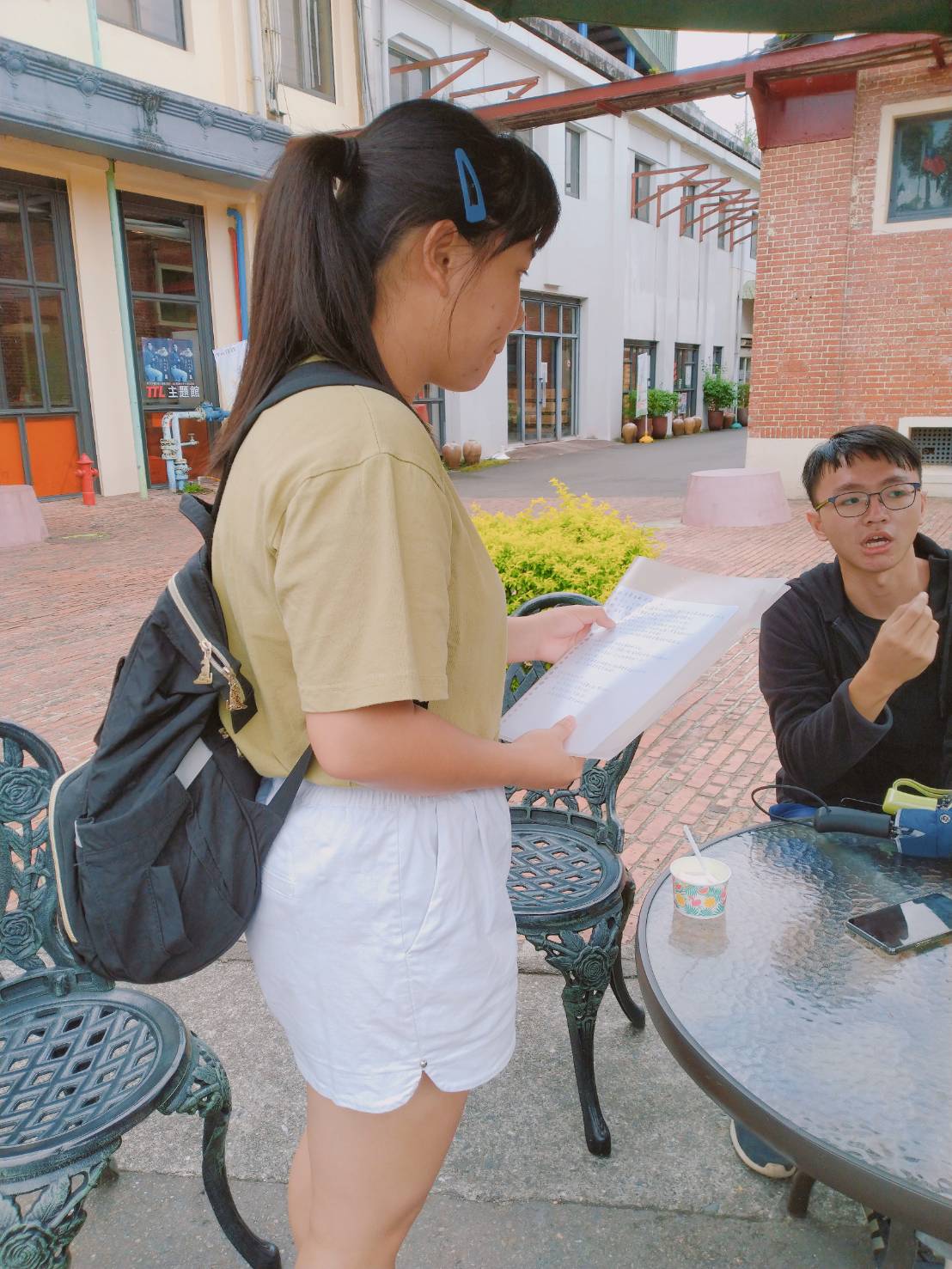 訪查問題-志工_
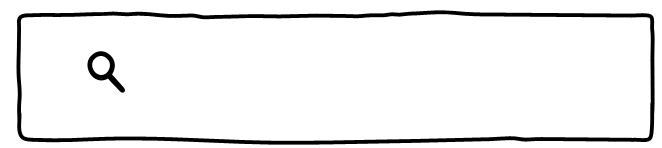 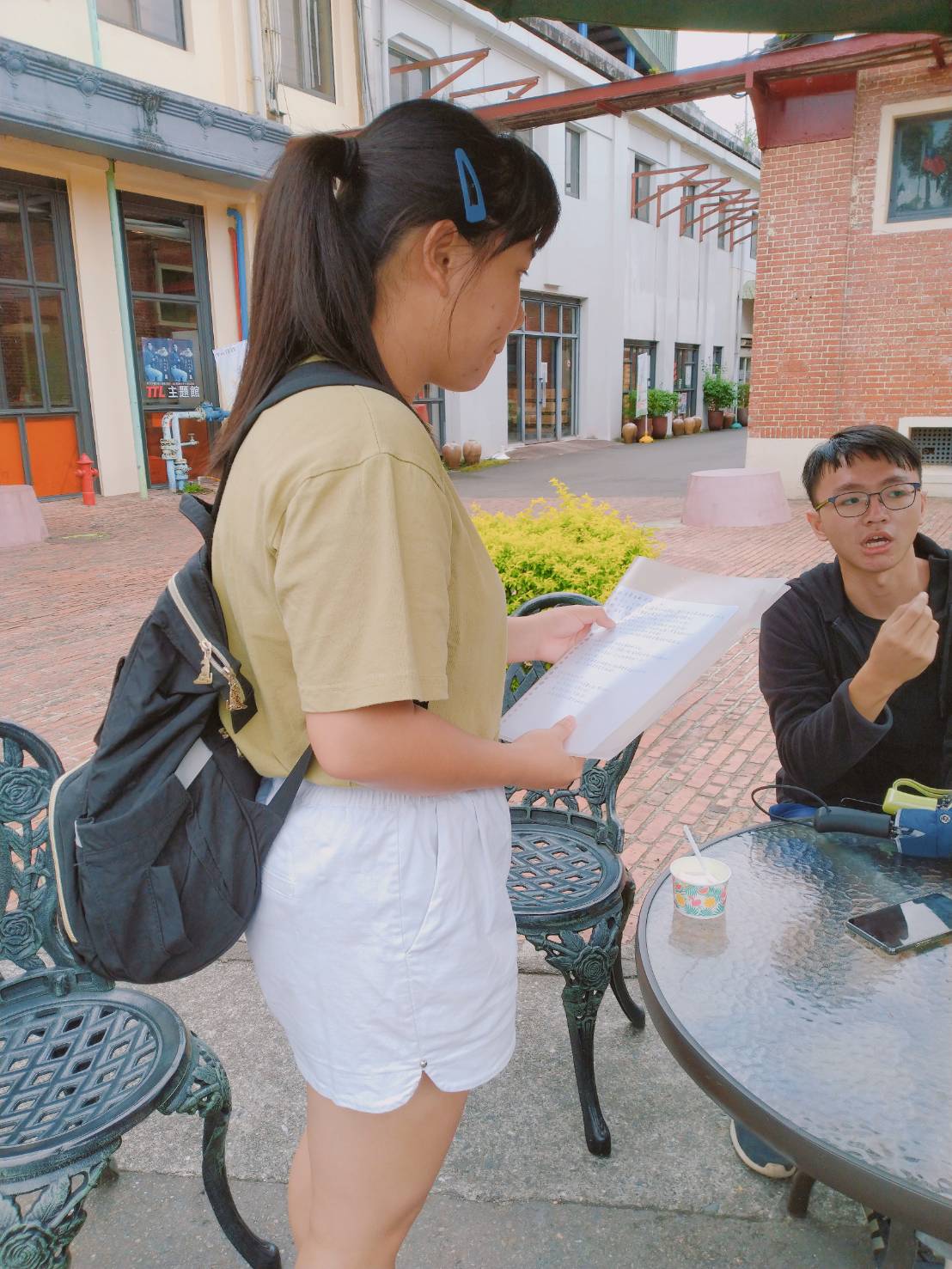 是否為宜蘭本地人？若否，那是哪裡人？
在酒廠服務幾年了？
為什麼想當志工？志工工作都有哪些？
認為酒廠的哪一個部分會吸引觀光客？
認為酒廠有需要改進的地方嗎？
觀光客這幾年是否銳減？
是
很多年
假日有多餘的時間，也可以接觸很多人和得到很多知識。接受遊客諮詢以及酒廠的導覽。
來這邊玩一玩看一看買一買，真正想要了解酒廠的人會選擇預約導覽                                
這不是分內的工作
這兩年有漸漸減少
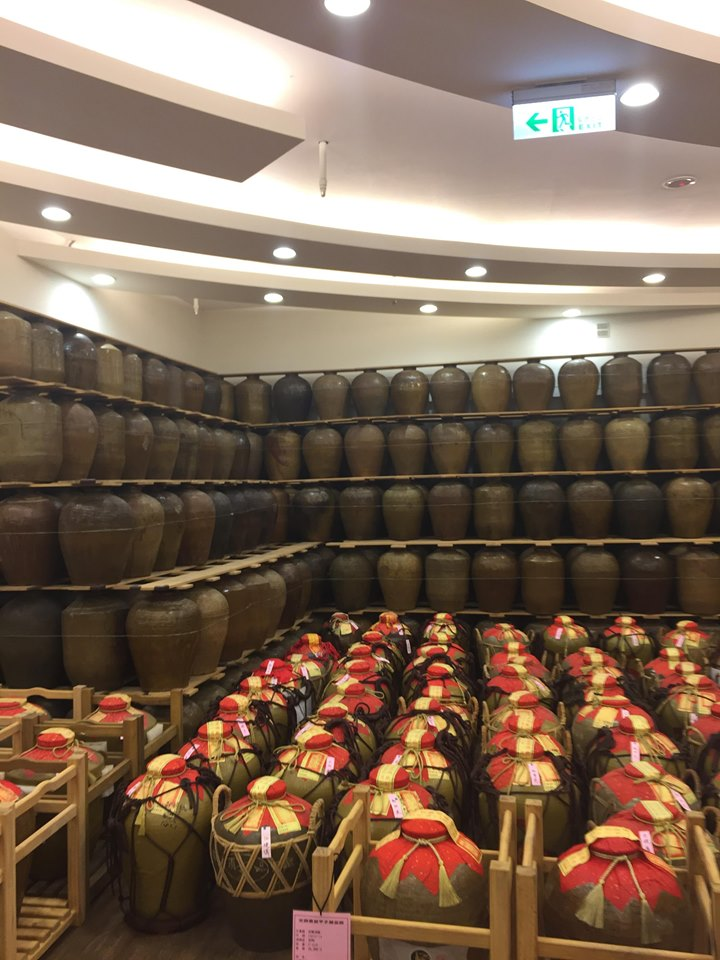 酒廠的現今用途

酒廠現今多做為觀光使用
介紹酒廠的歷史（也提供導覽服務）
販賣釀造酒和特色紅露酒
廠內有許多古早味攤販以及和酒相關的小吃
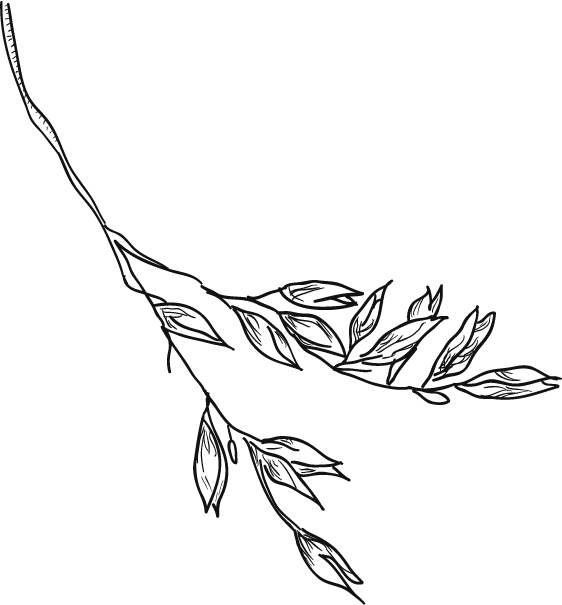 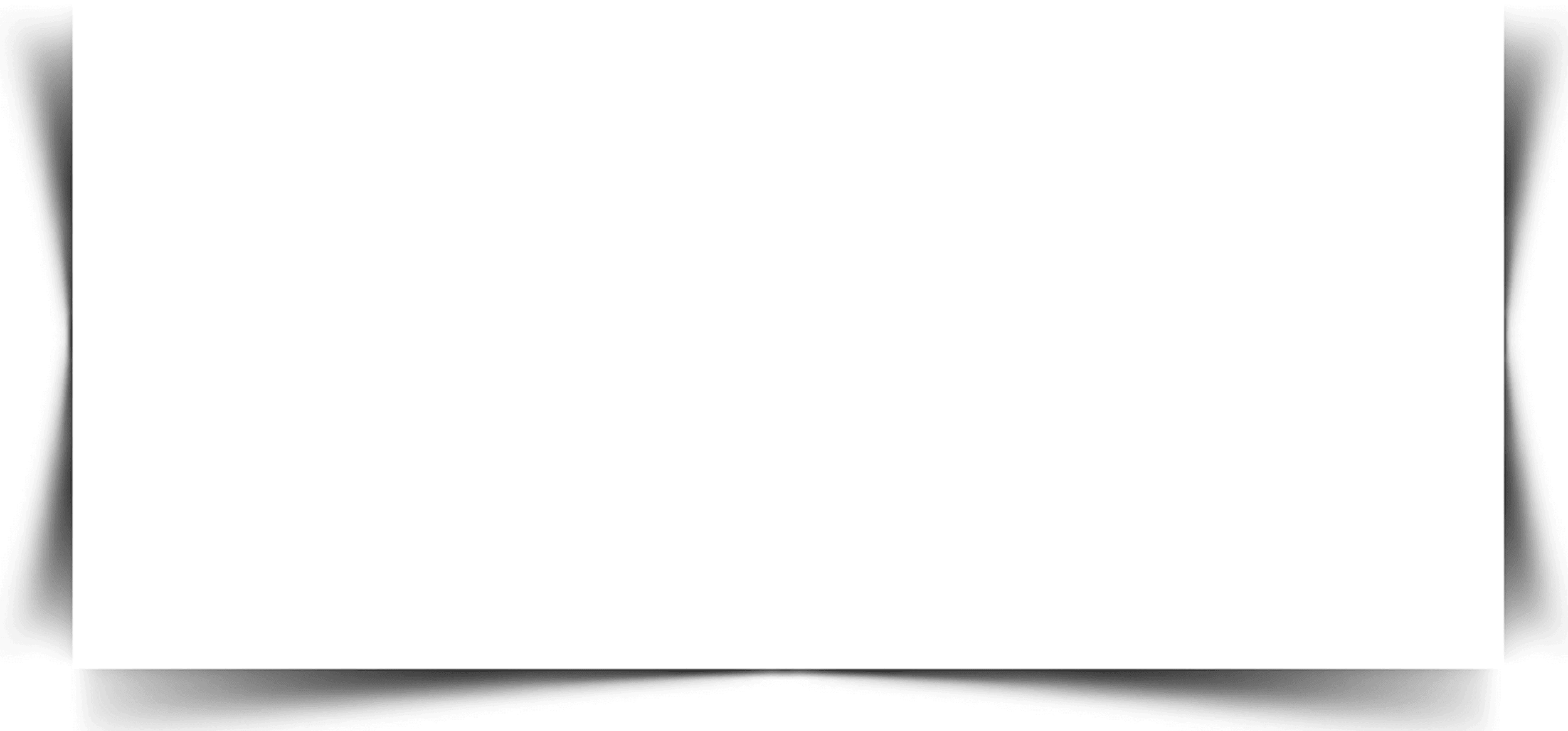 Part.06
心得感想
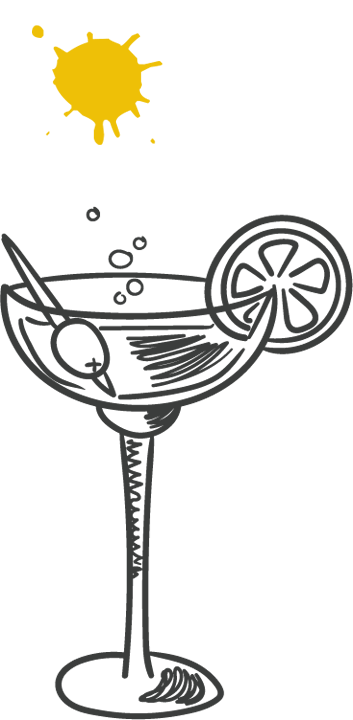 心得感想

百年酒廠，見證了宜蘭的改變，從矮平房至大樓林立，從到處都是務農的人至精通各種專業的菁英，可蘭陽平原始終是那麼純粹，蘭陽人也都是那麼善良。
我們不能喝酒，但我們還是有保護酒廠文化的義務，它代表的不僅是一棟歷史建築，而是對過去記憶的一種傳承。麥芽糖、酒釀香腸或是古老童玩，每樣都在替我們打造我們長輩及祖先的童年時光，不能遺忘，更要珍藏。
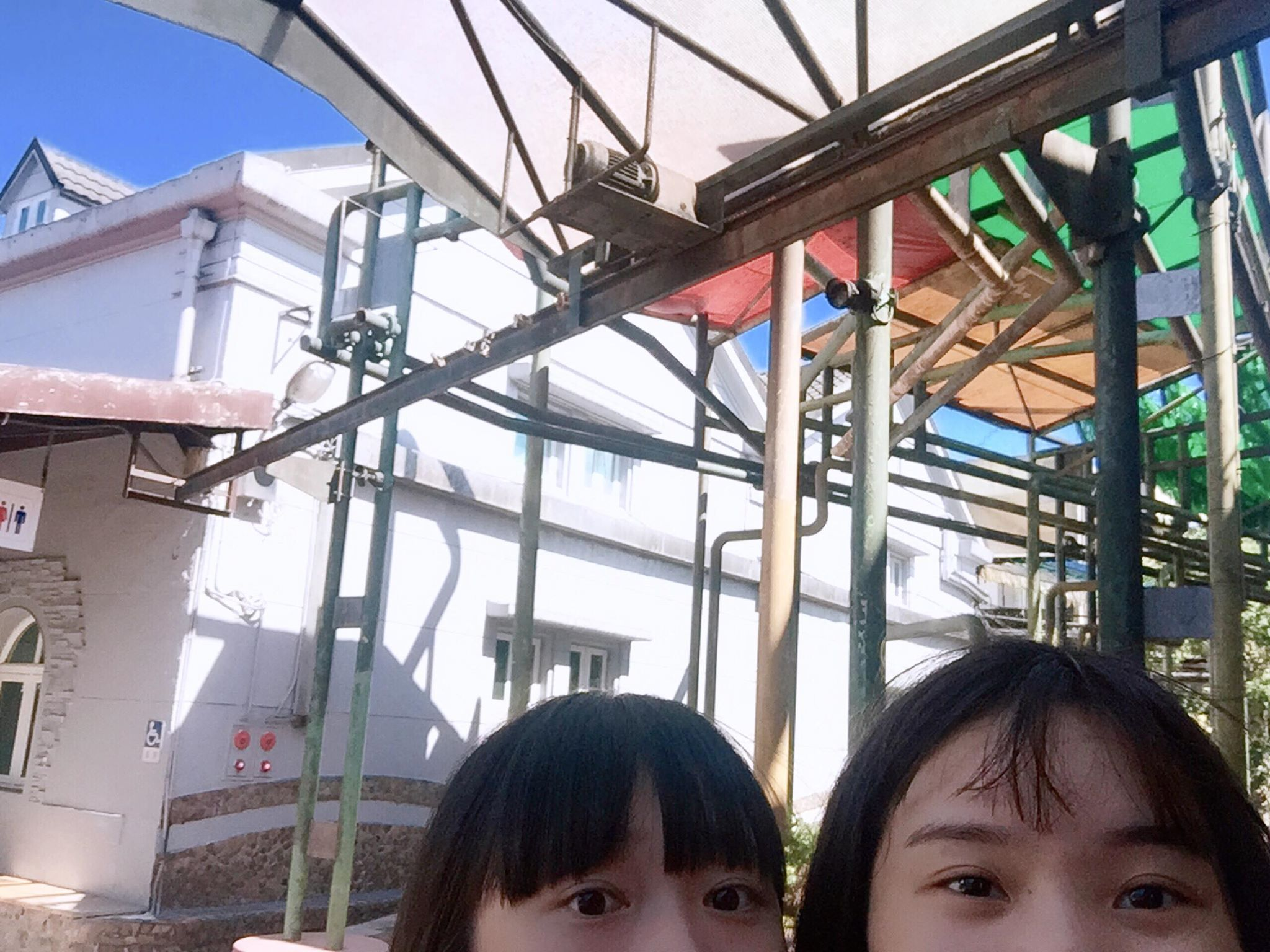 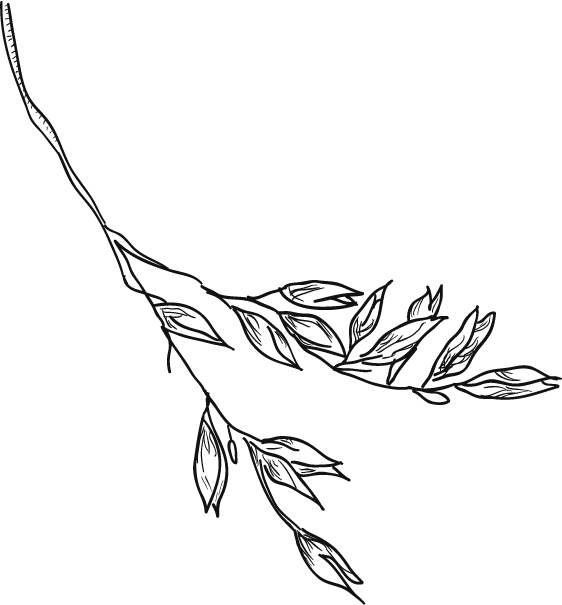 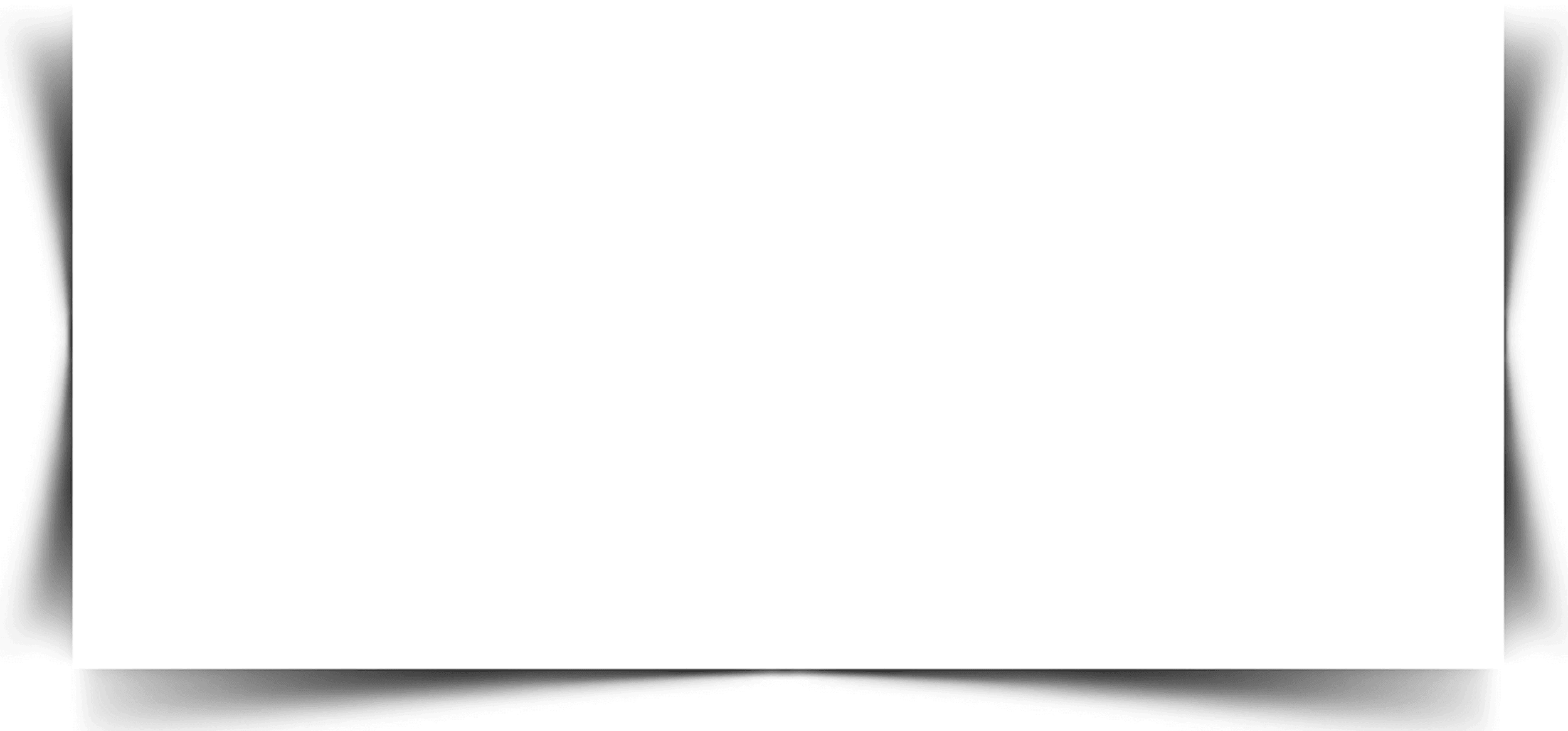 Part.05
未來展望
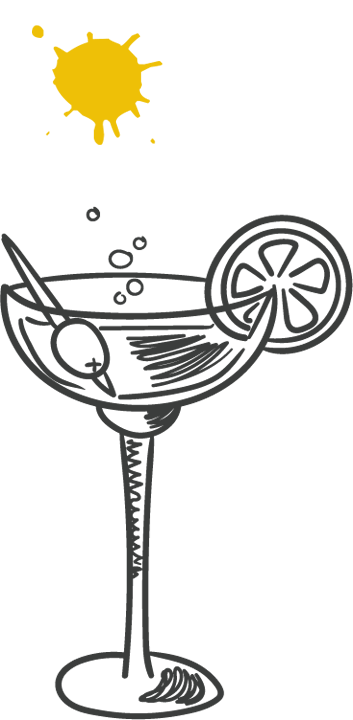 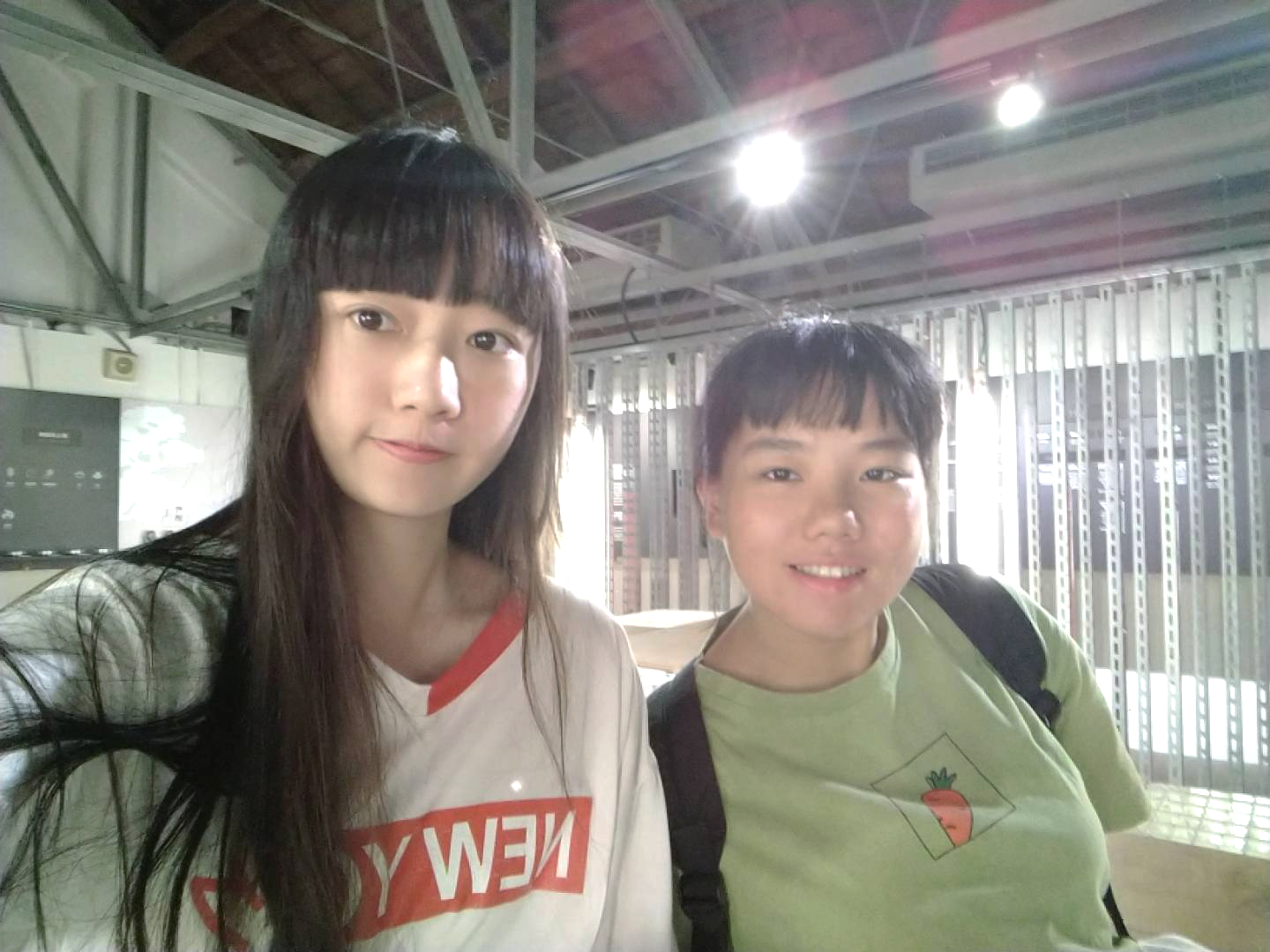 未來展望(結論)

這次到酒廠，我們看見了酒廠逐漸沒落的樣貌，以及志工的無奈，它傳承的是不僅僅是宜蘭百年的文化，也見證了宜蘭興衰的變化，我們希望能喚起大家對宜蘭酒廠的重視，偶爾去走走踏踏，了解歷史也好，促進觀光也罷，只要記得還有這樣一個地方。
開放釀造過程參觀
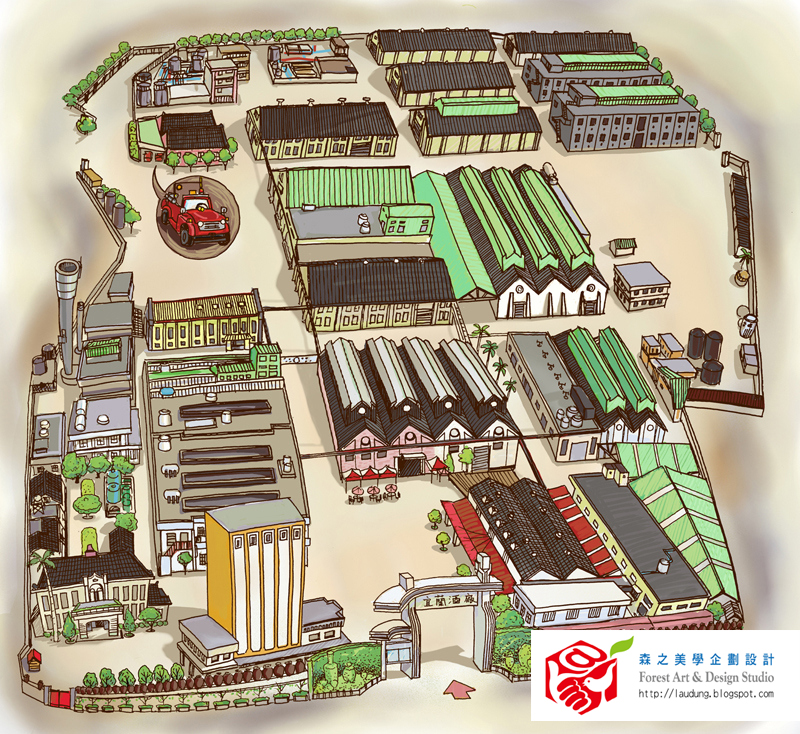 親子體驗廚房
與宜蘭藝術家或
作家合作
工廠
餐廳內部布置
可做改善
可增賣台灣菸酒公司
文創紀念品
紅露藝廊
台灣紅麴館
TTL主題館
紅麴美食
推廣儲酒活動
台灣啤酒館
二樓觀看電影的地方
可以改成別的用途
甲子蘭文物館
紅麴小吃街
酒銀行
可增設攤位
研發紅麴特色小吃
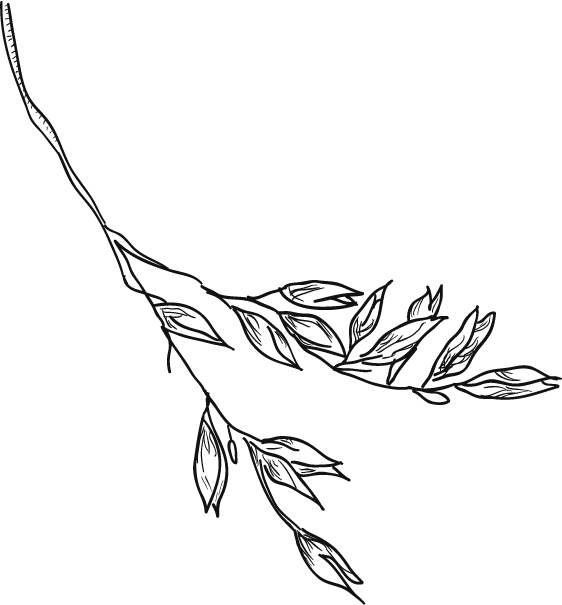 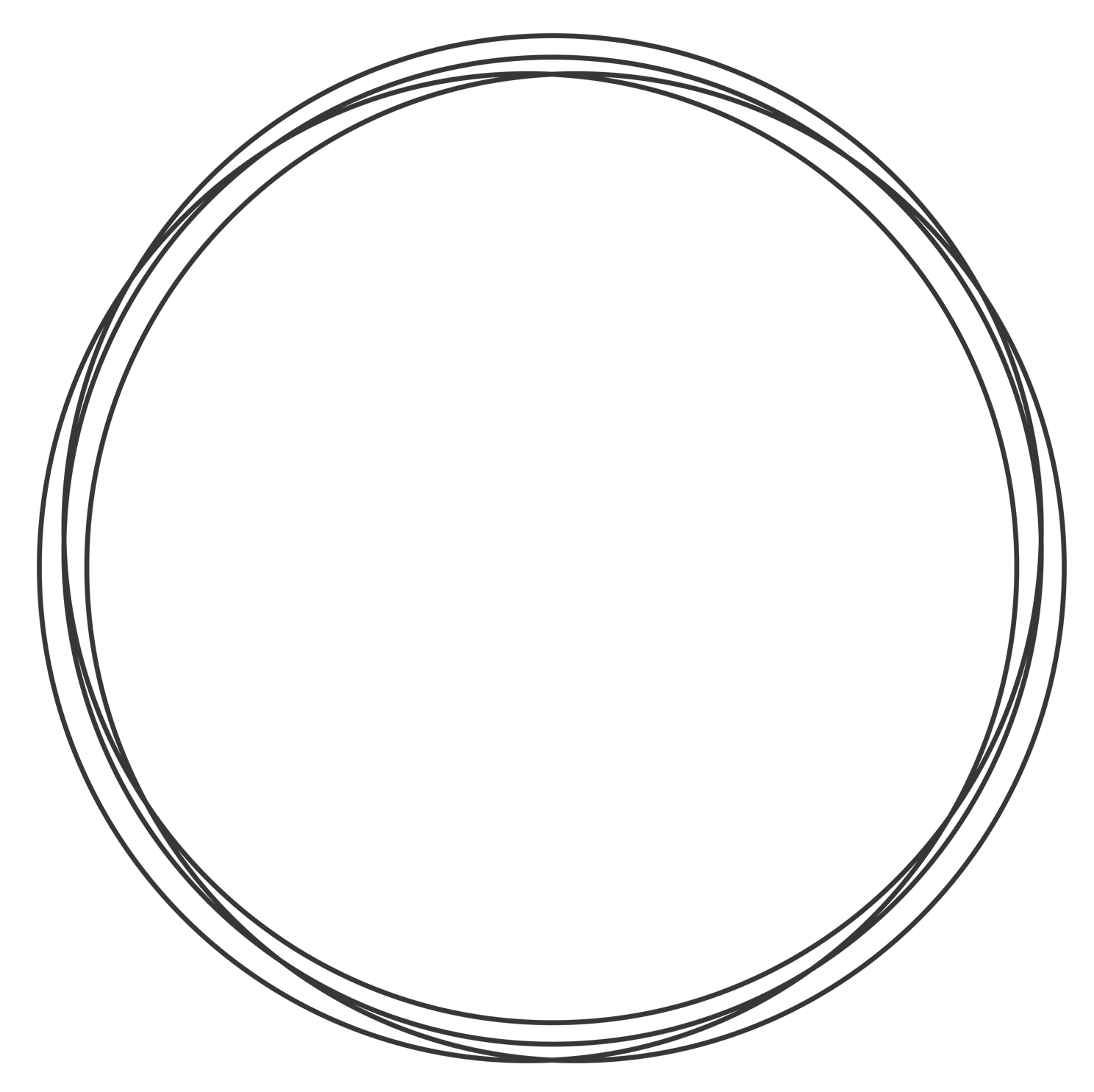 謝謝聆聽
Thank you for listening
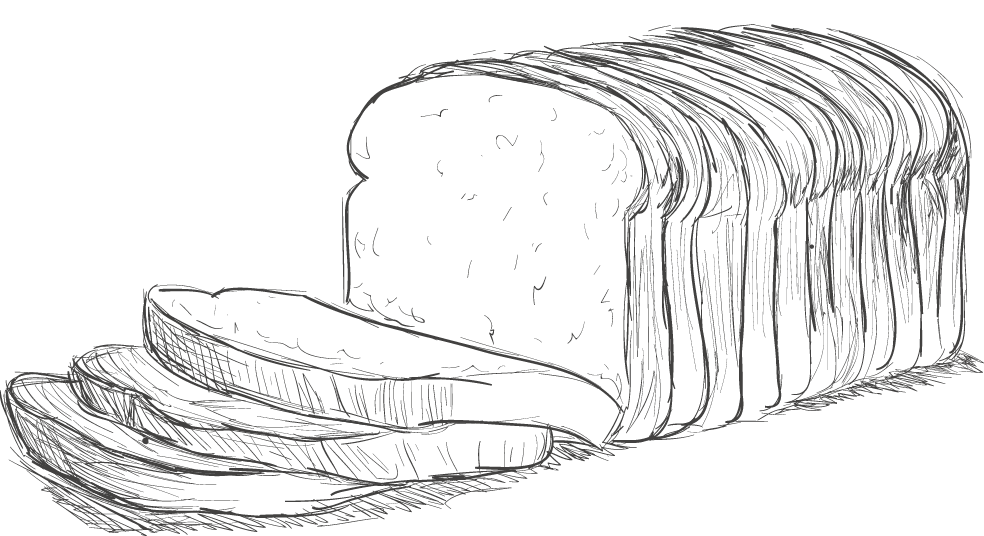 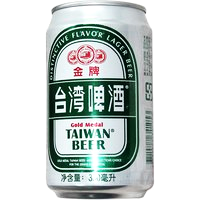 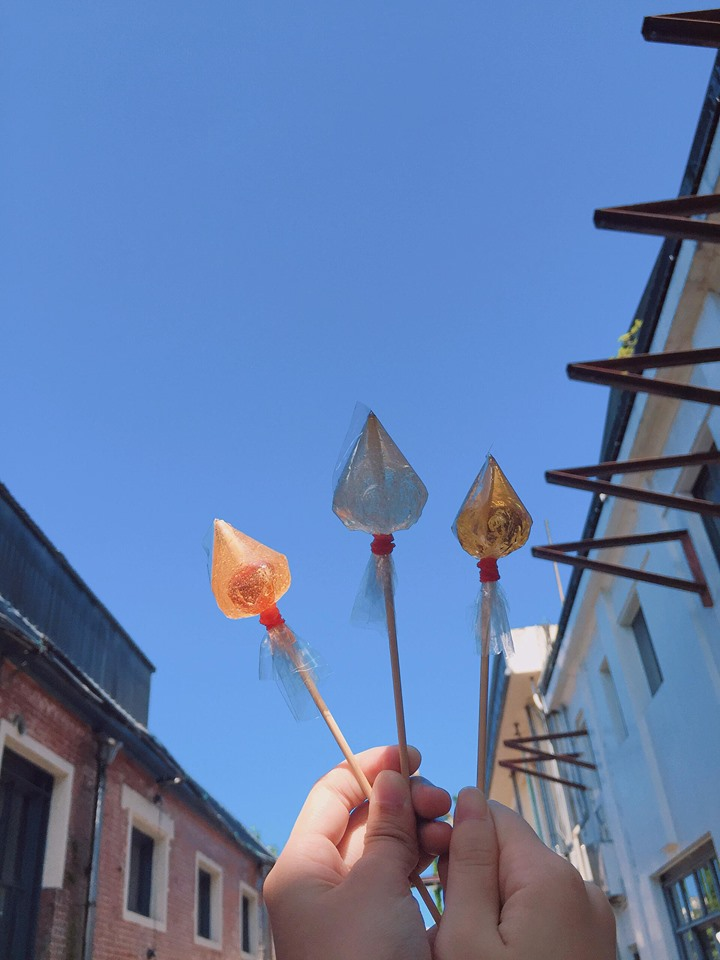 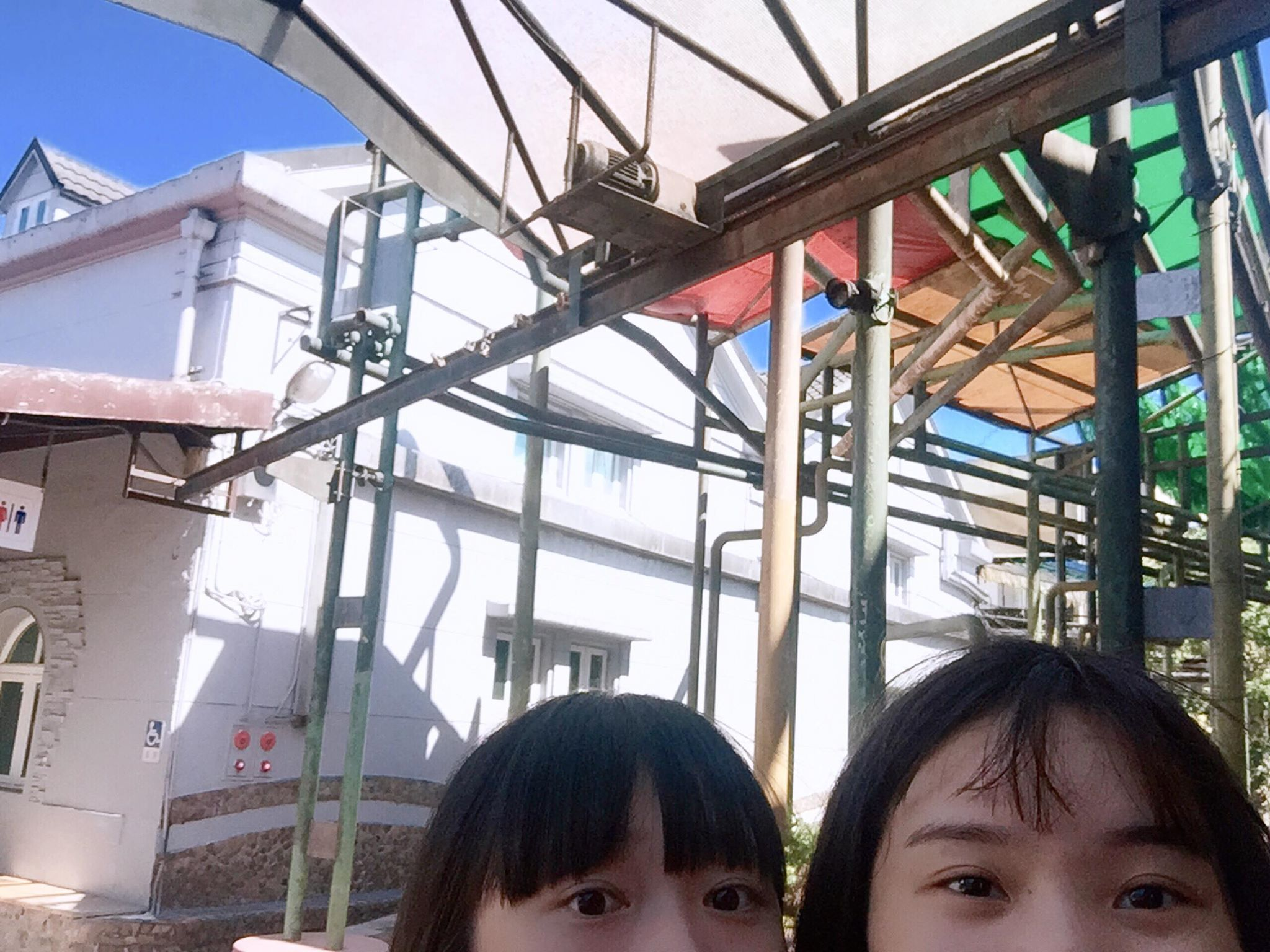